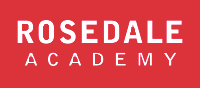 Lesson 12: TutoringFOOD
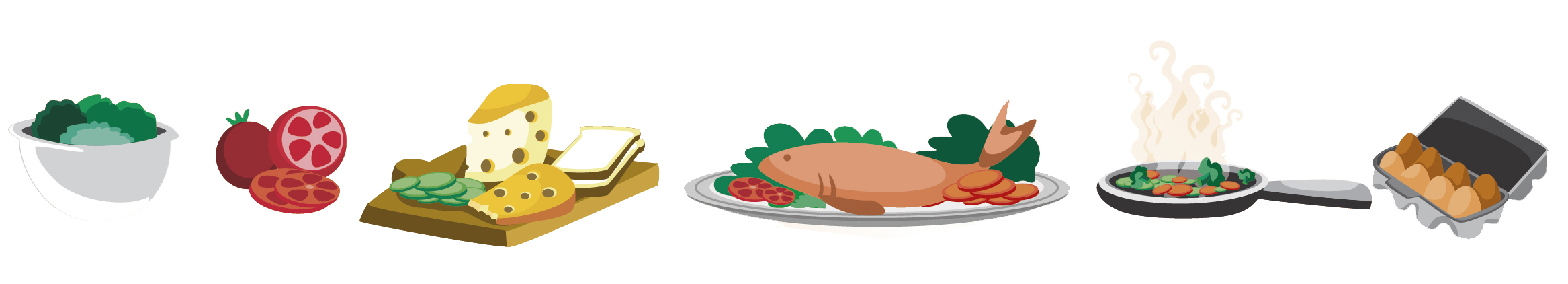 What we will learn today
‘sn’, ‘ur’ ‘ar’ and ‘st’ activities 
Reading 
Pronouns, “there was/were” and “more/most”
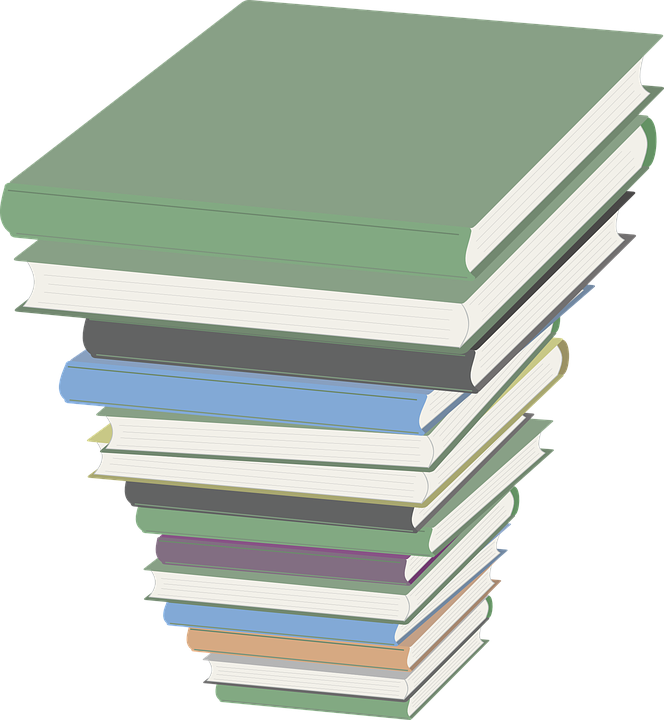 [Speaker Notes: Go over the learning goals.]
Story Time
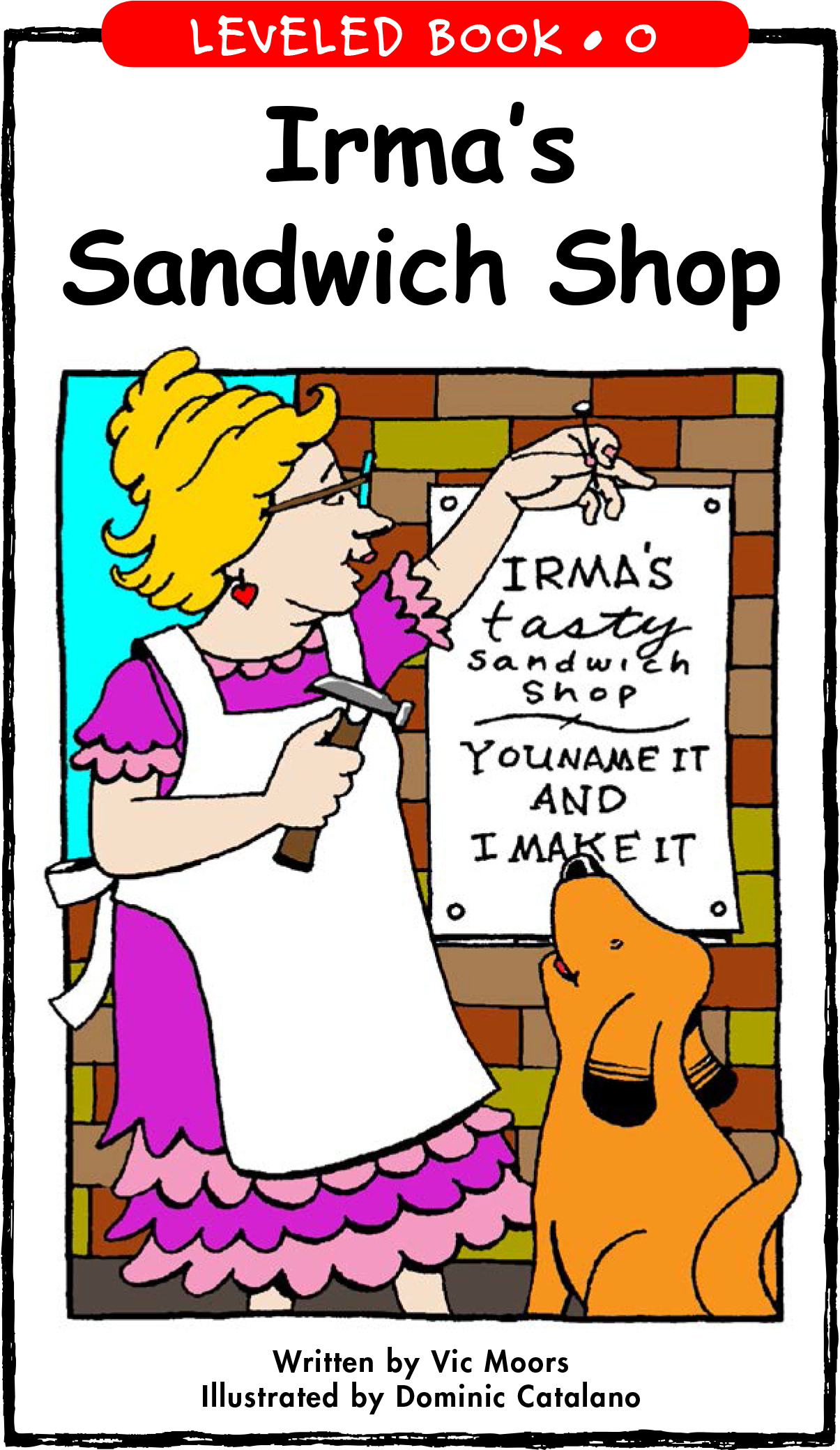 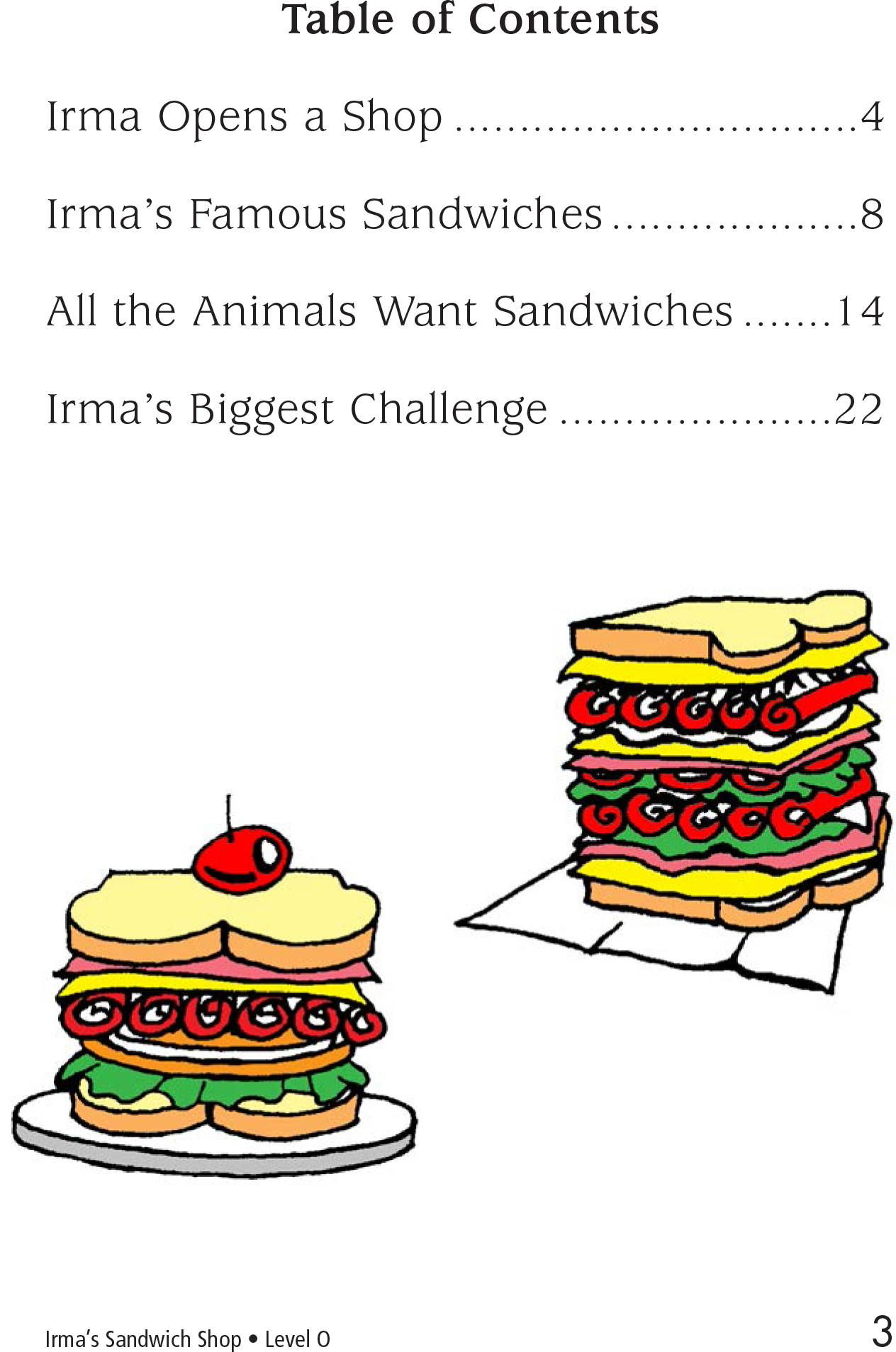 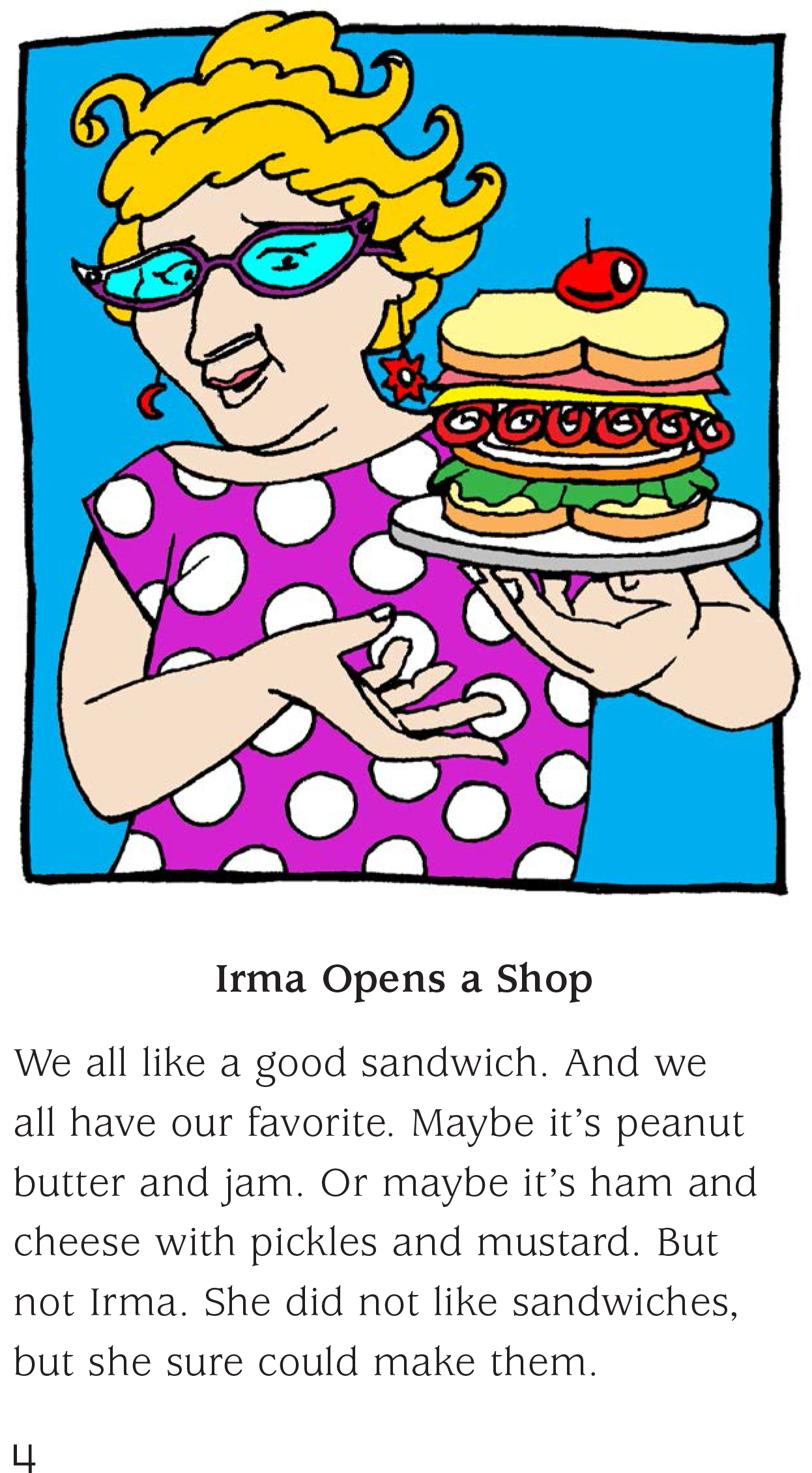 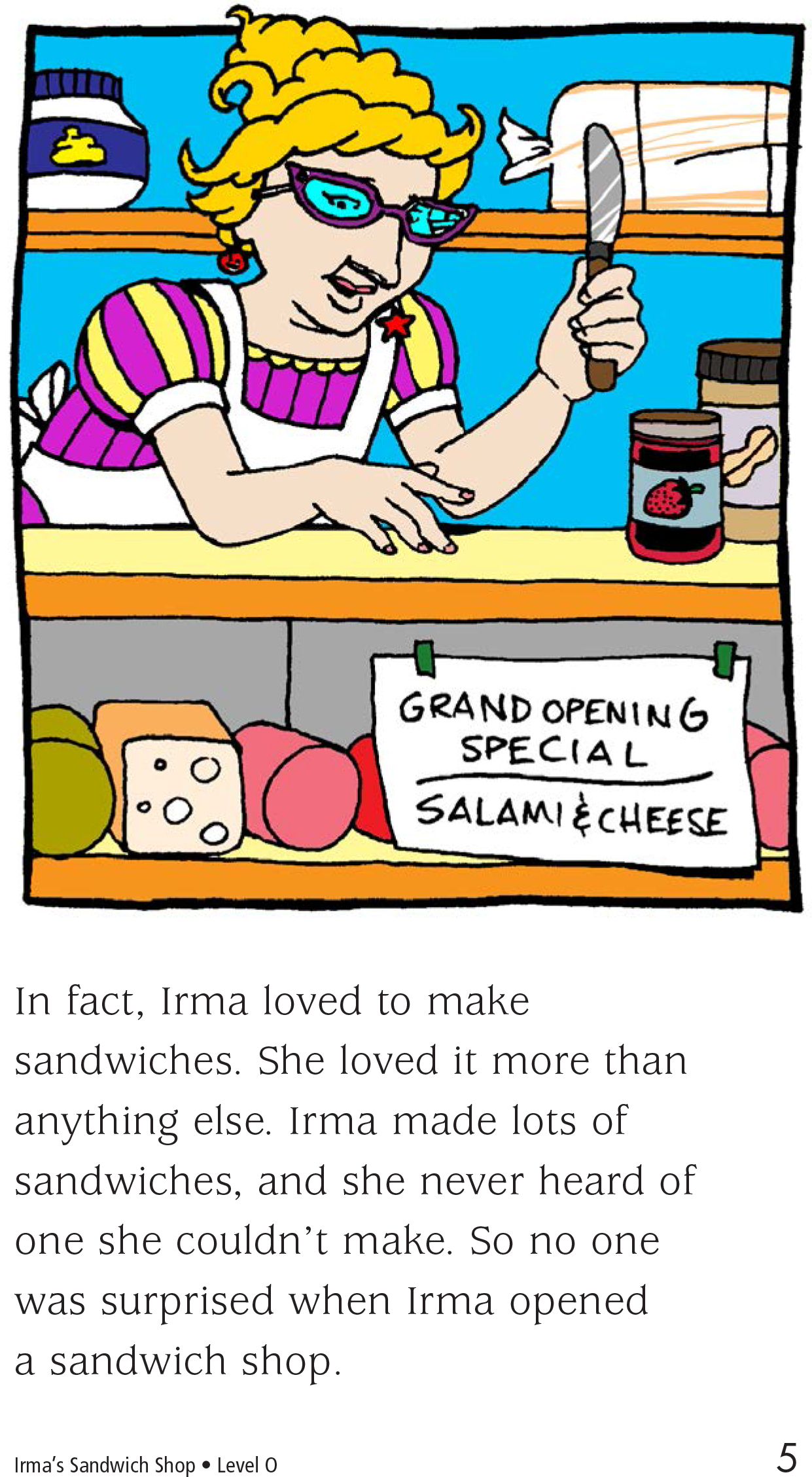 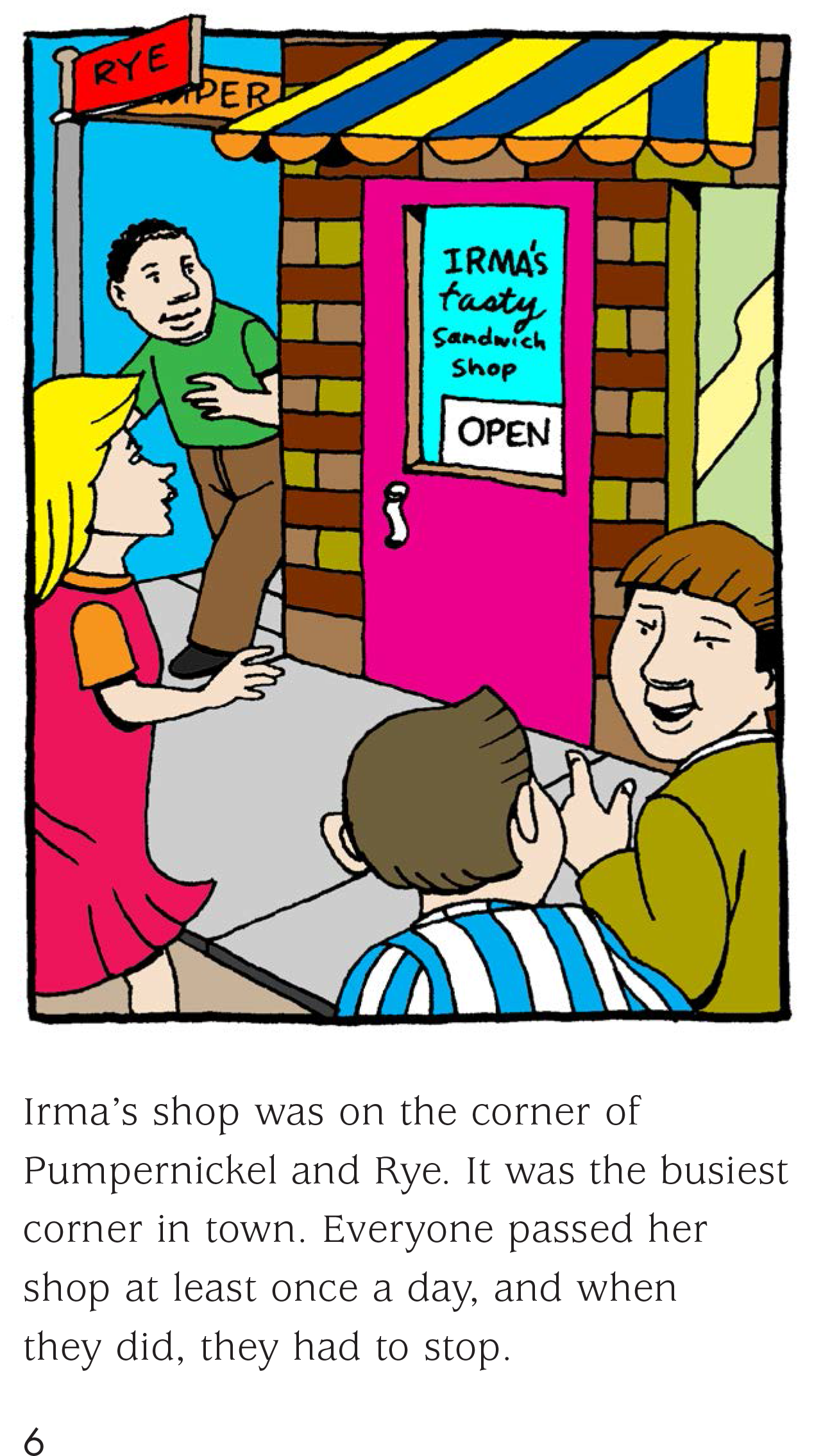 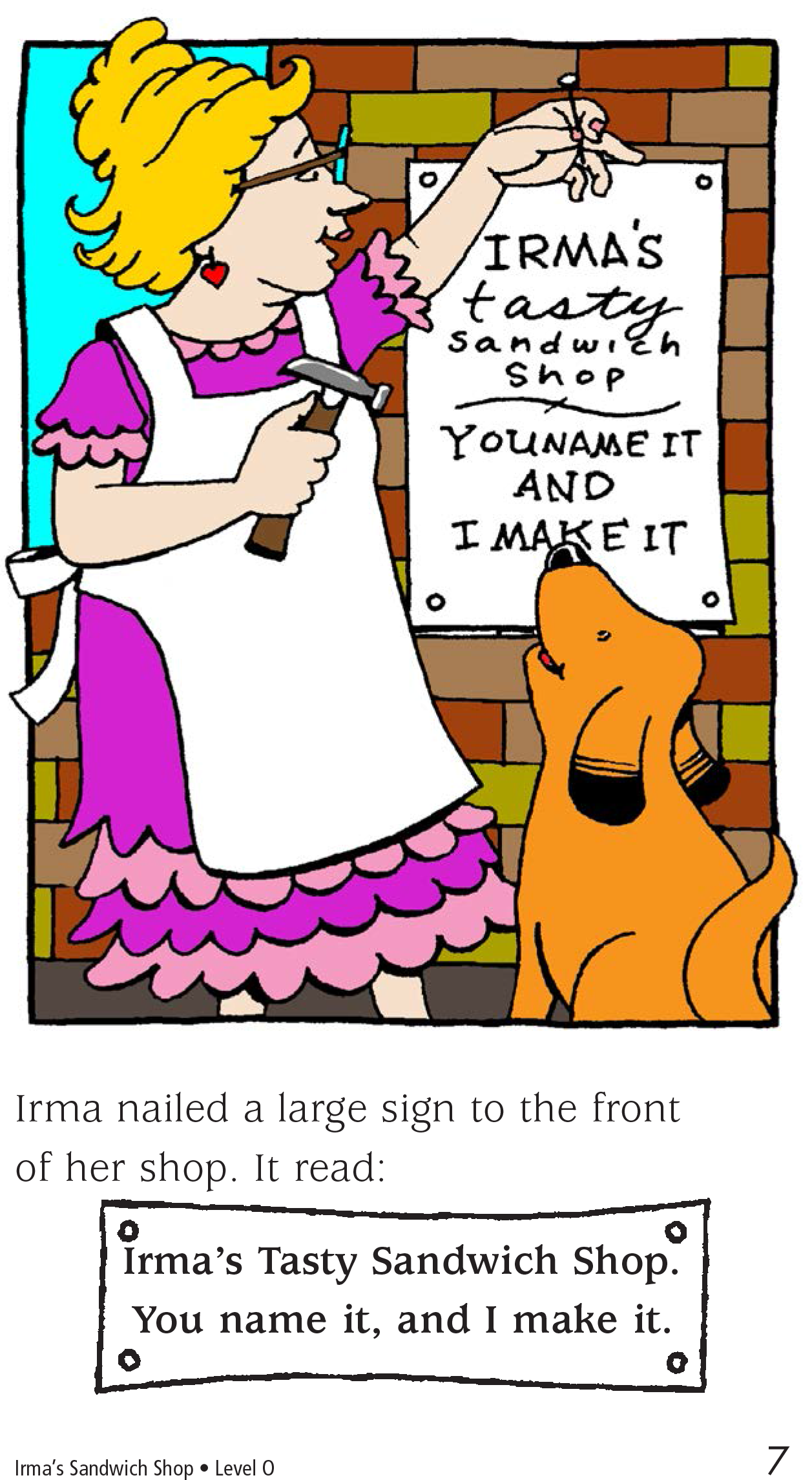 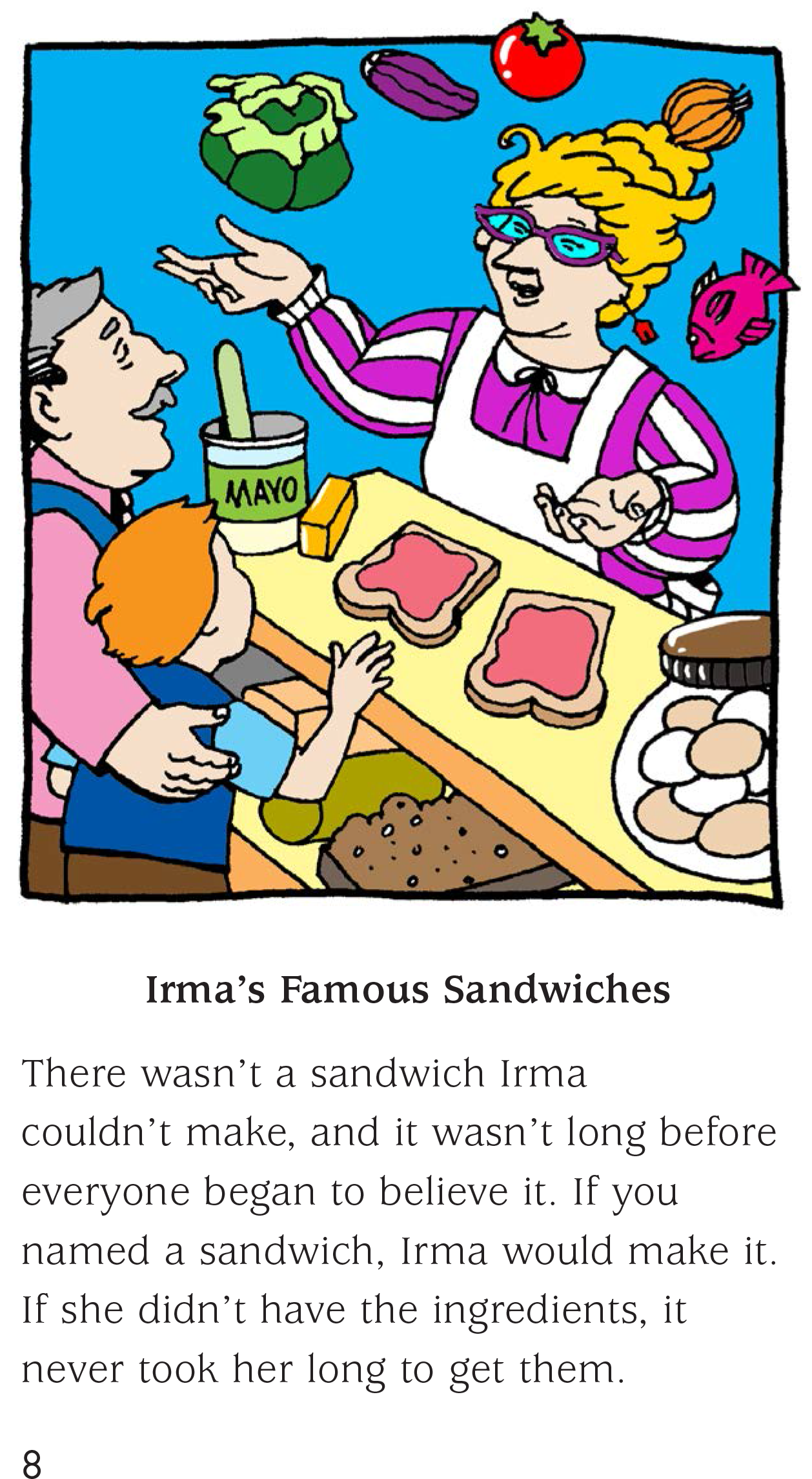 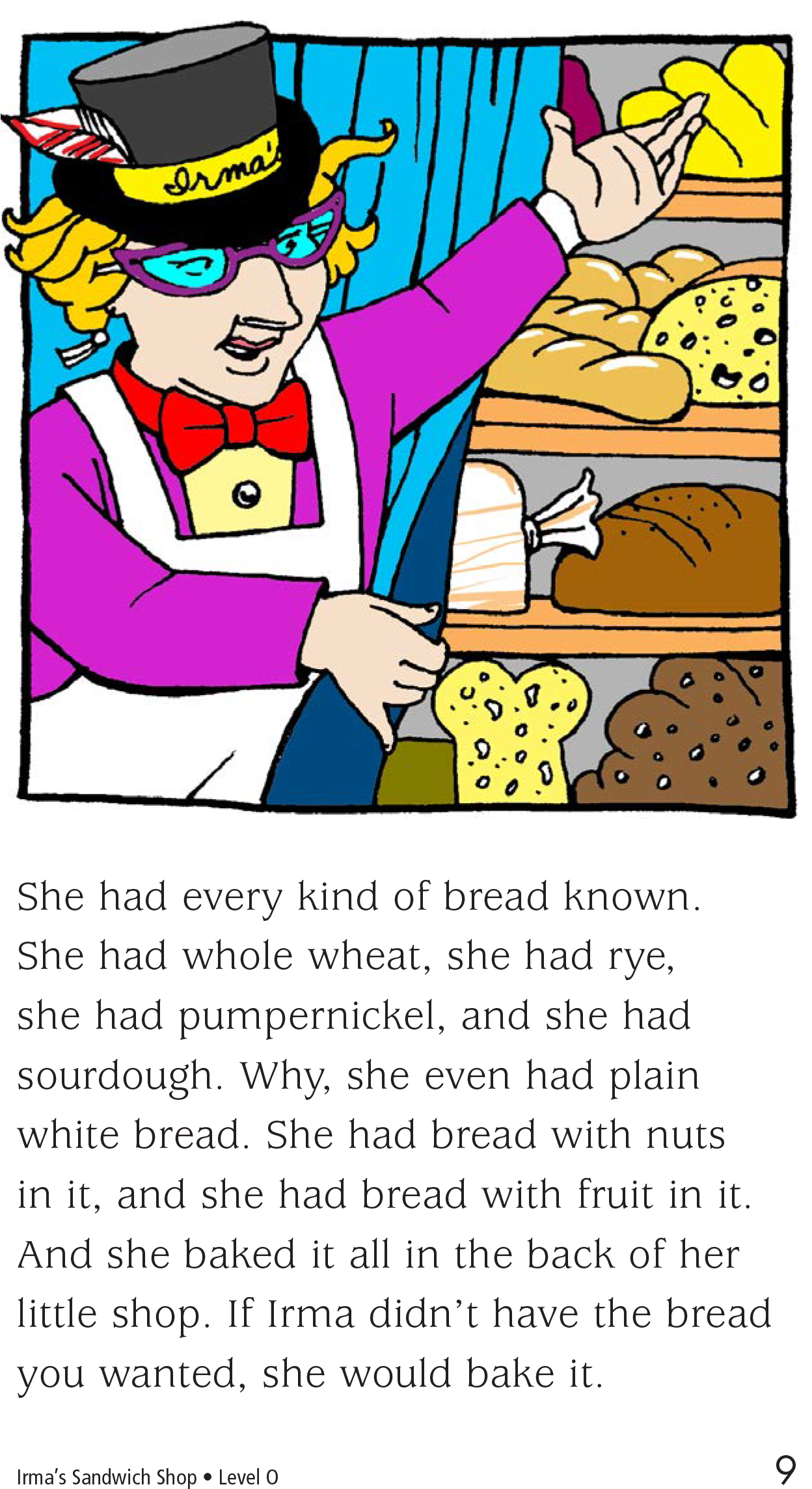 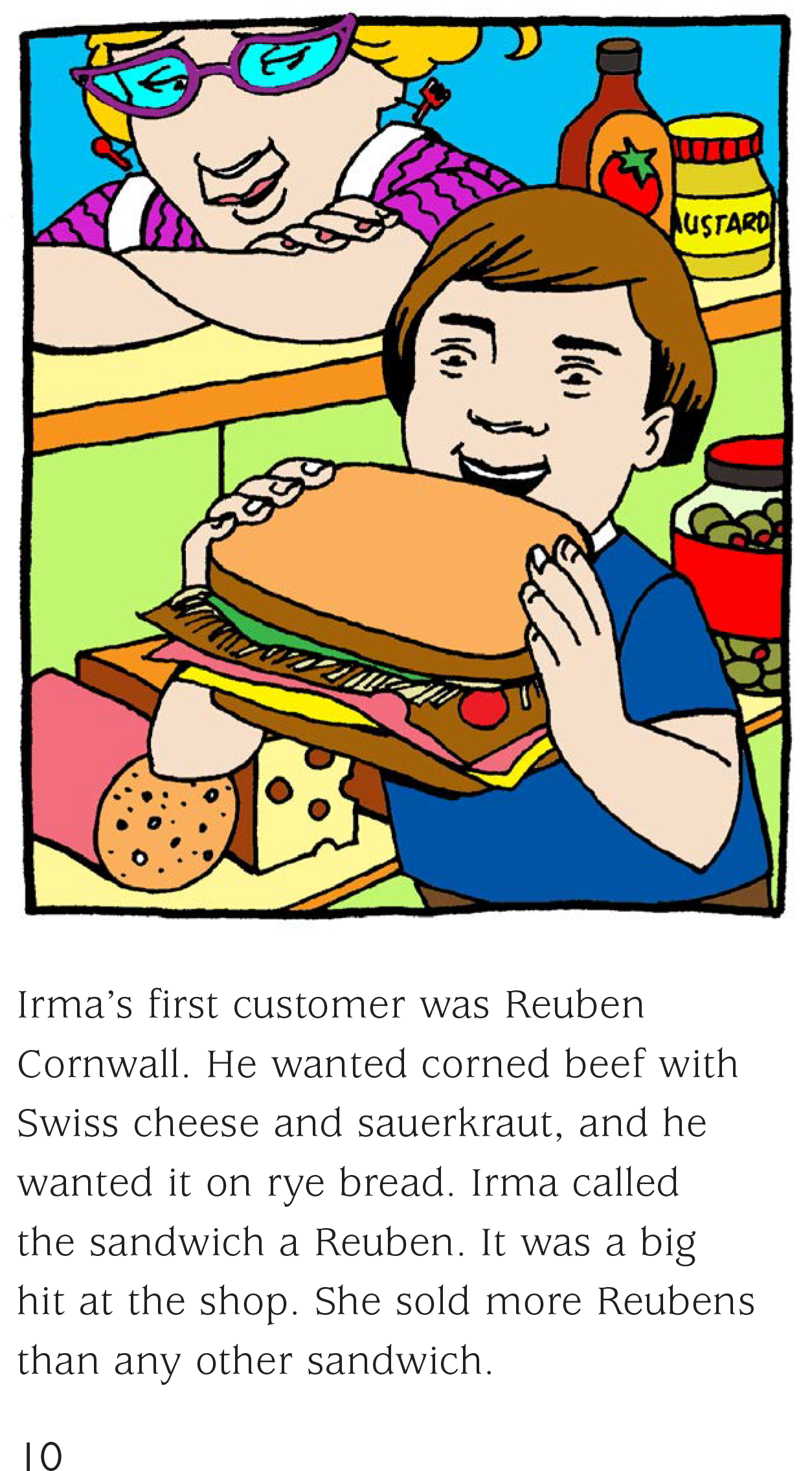 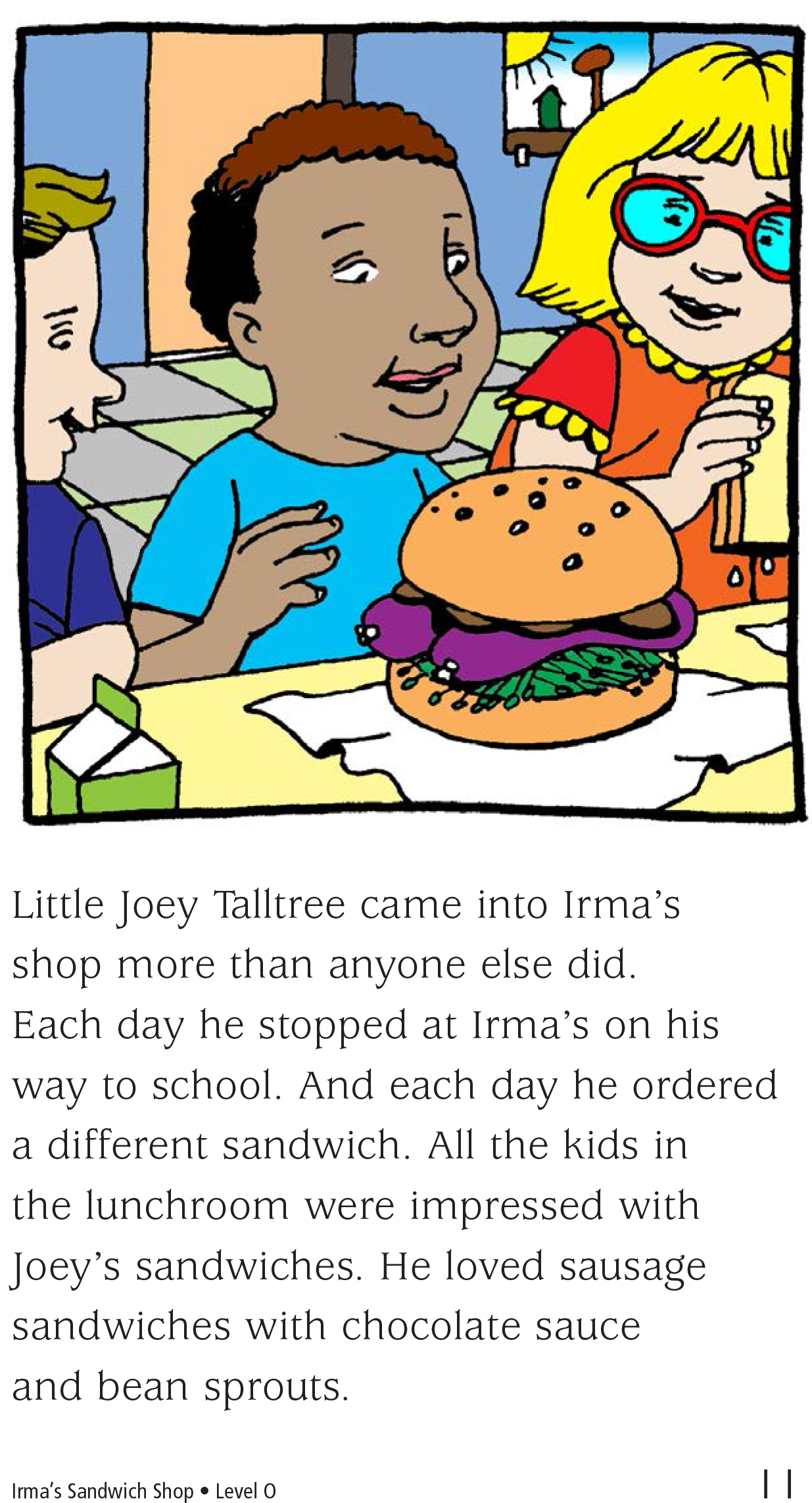 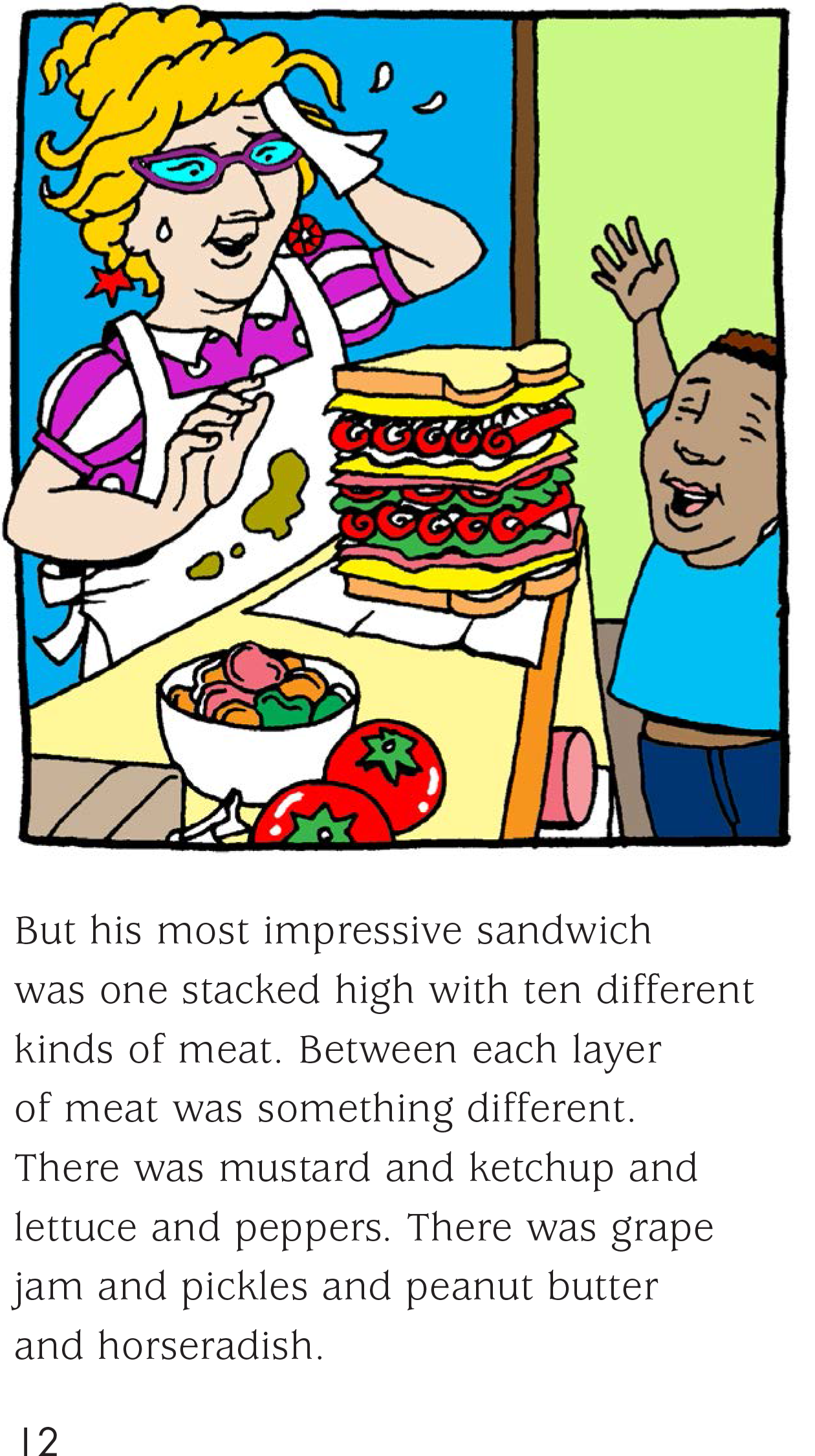 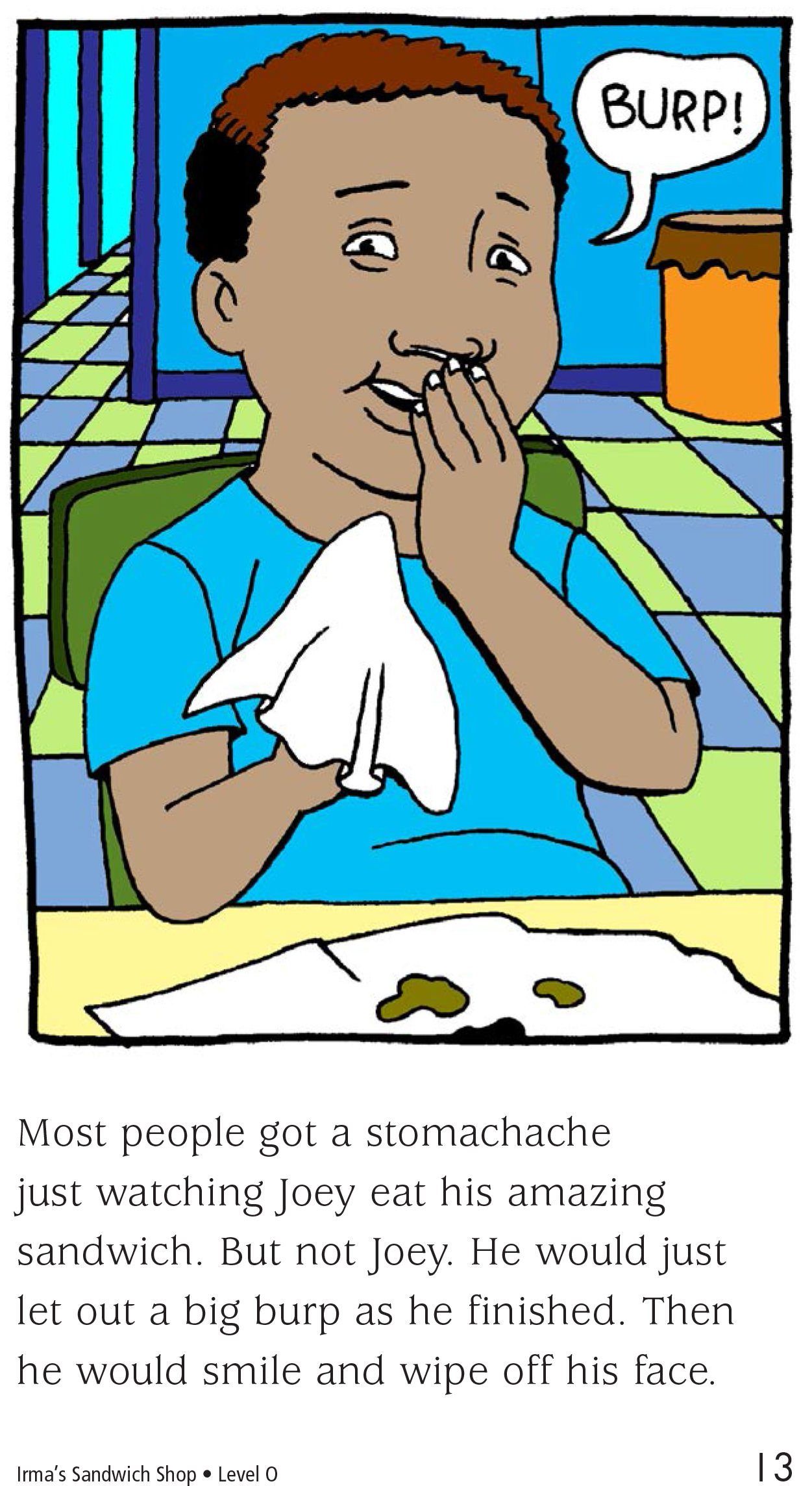 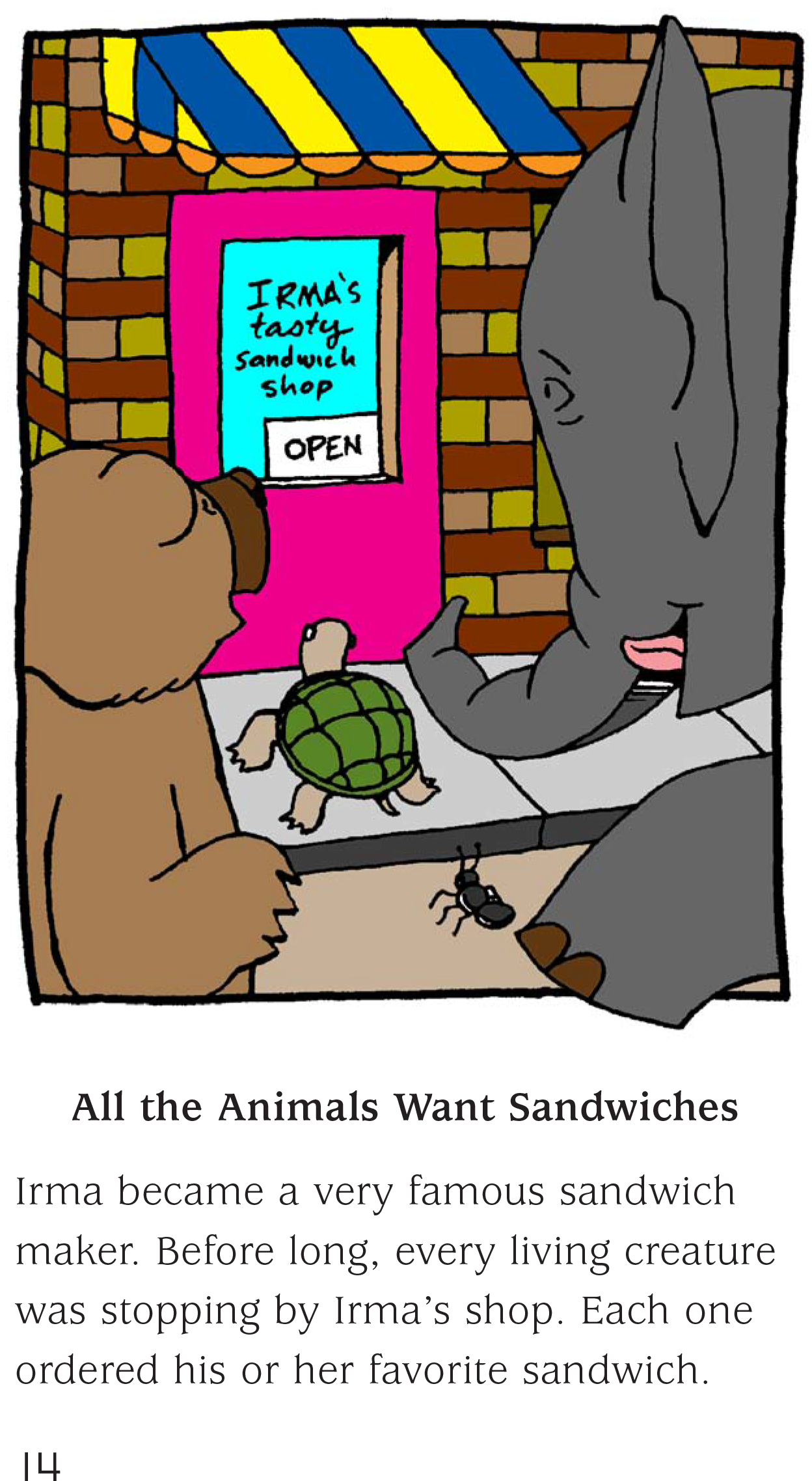 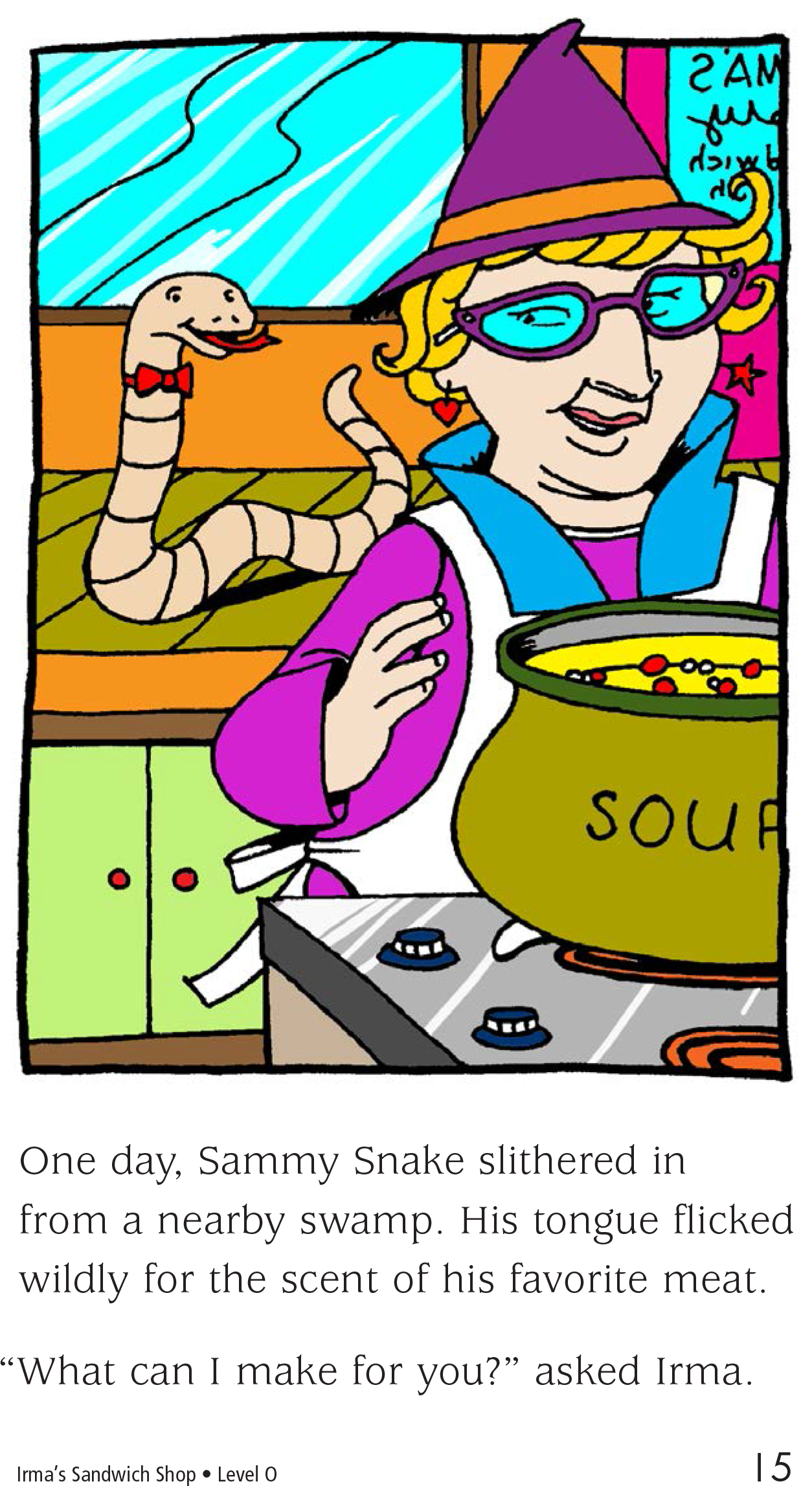 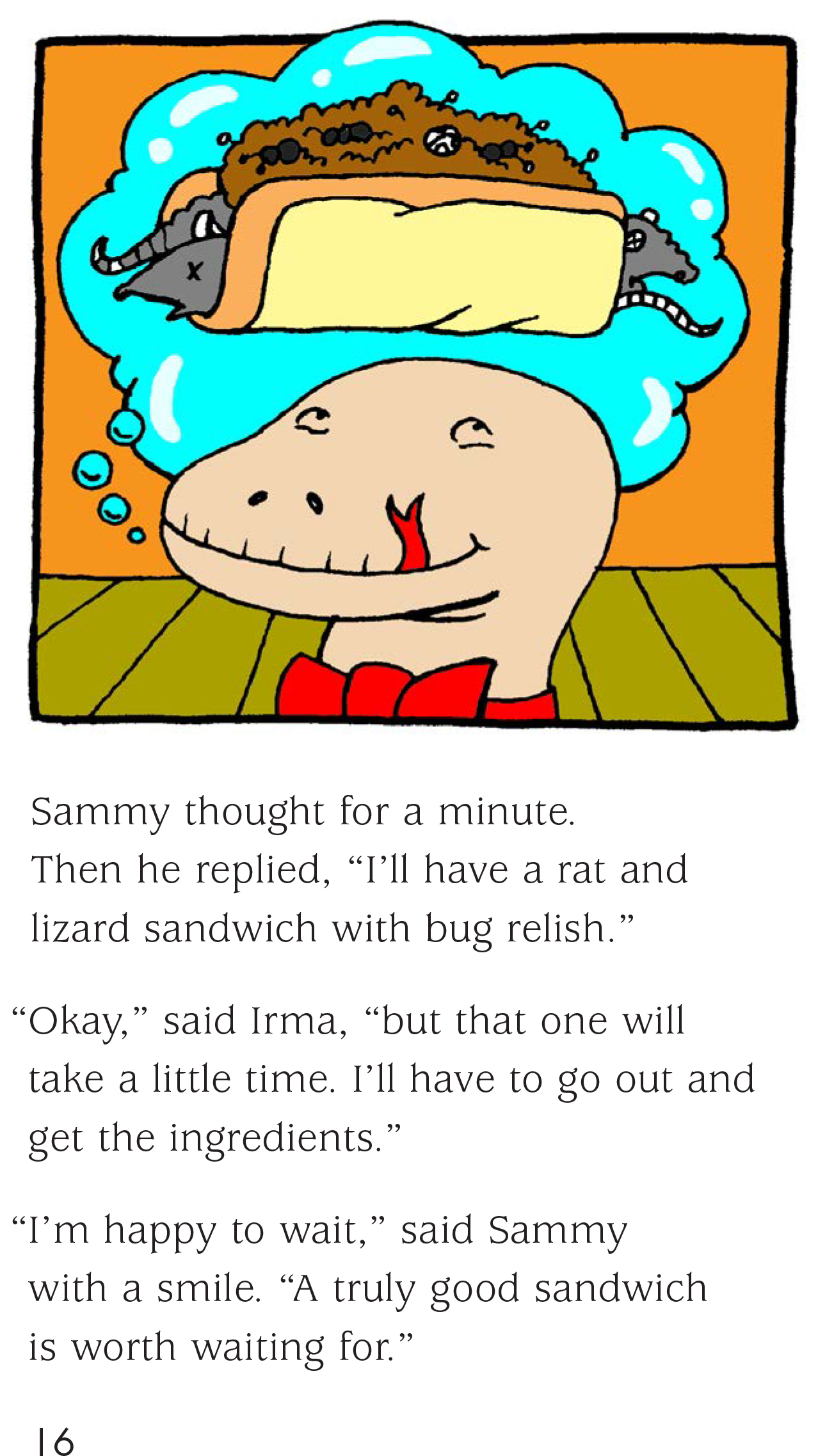 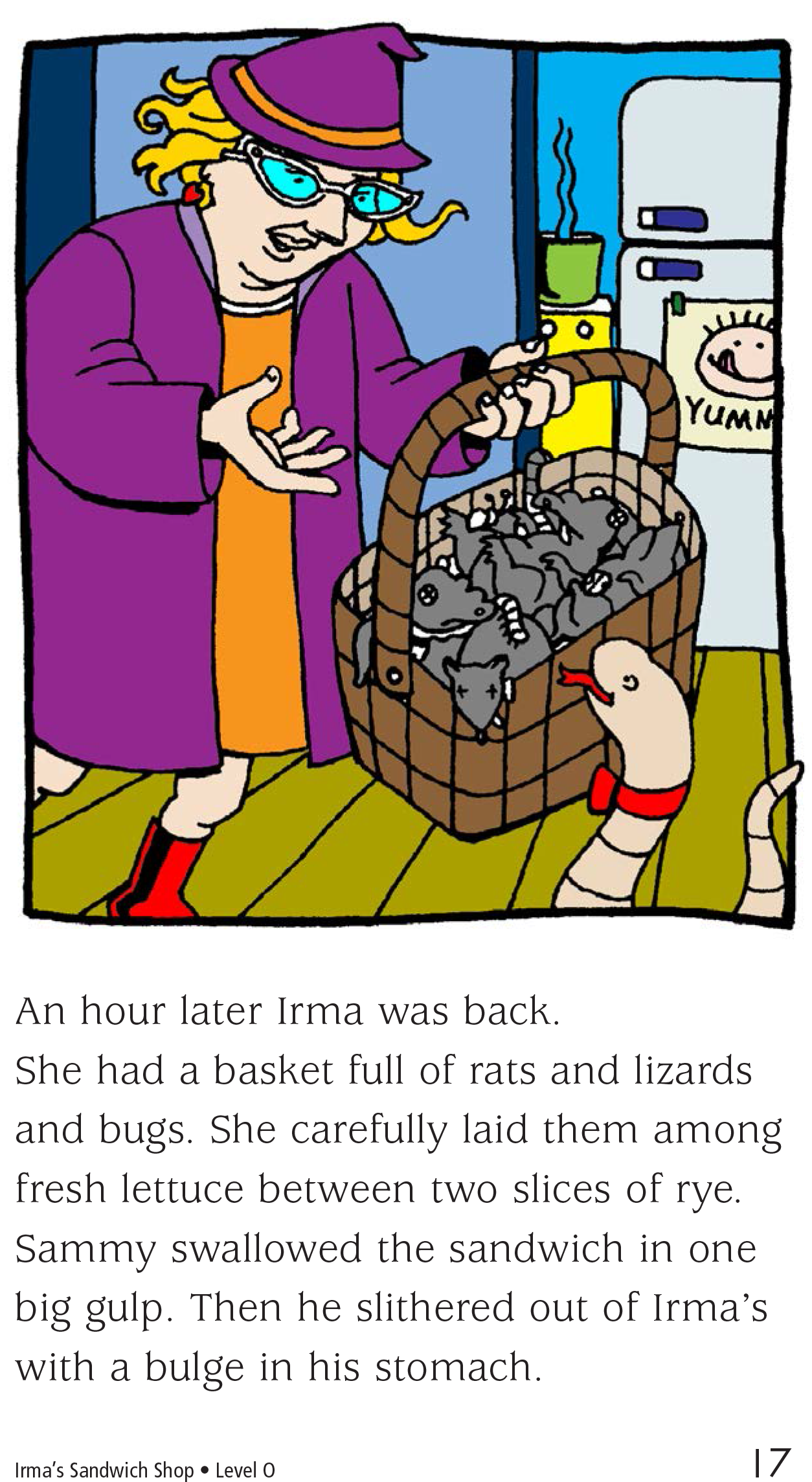 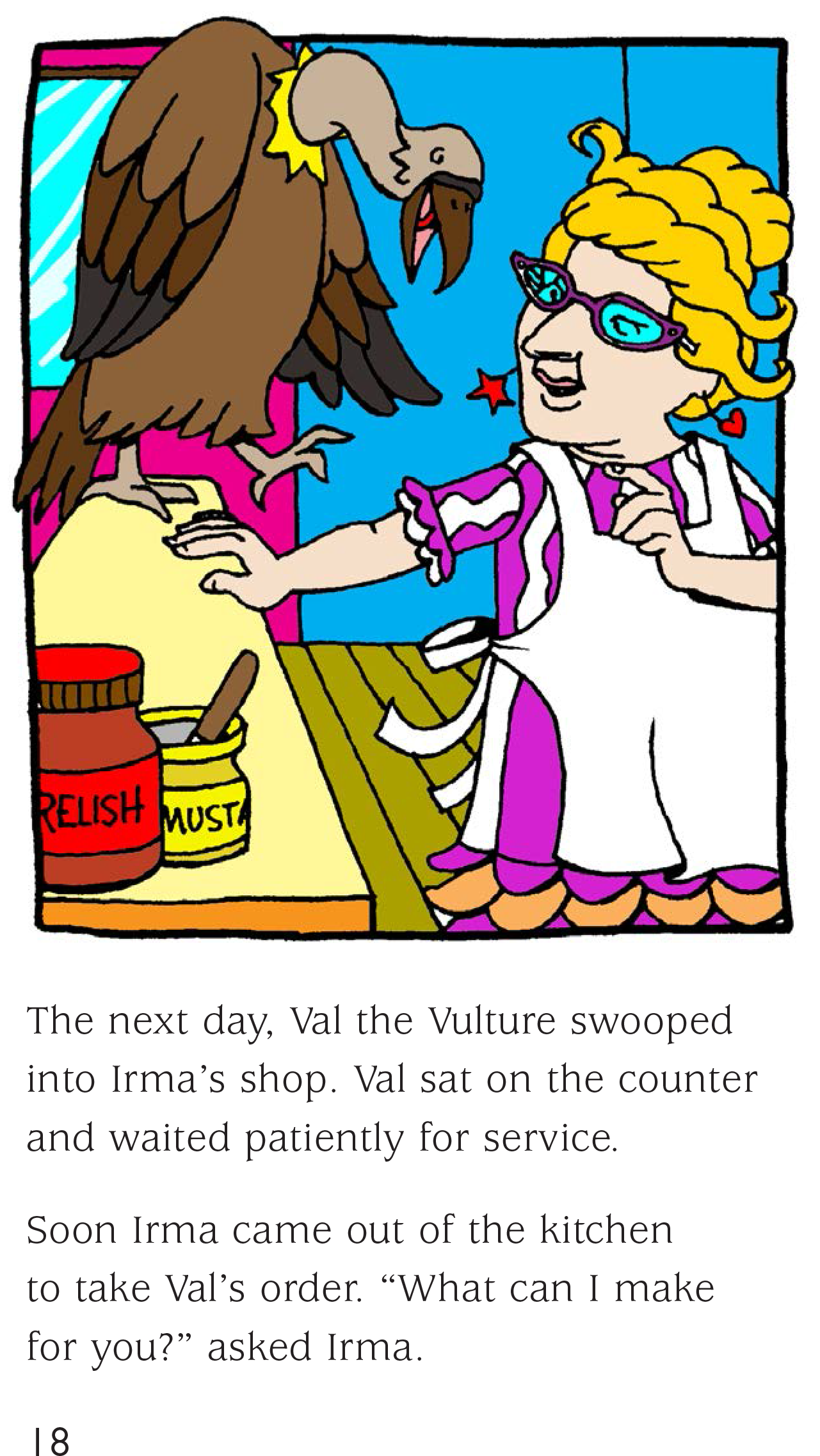 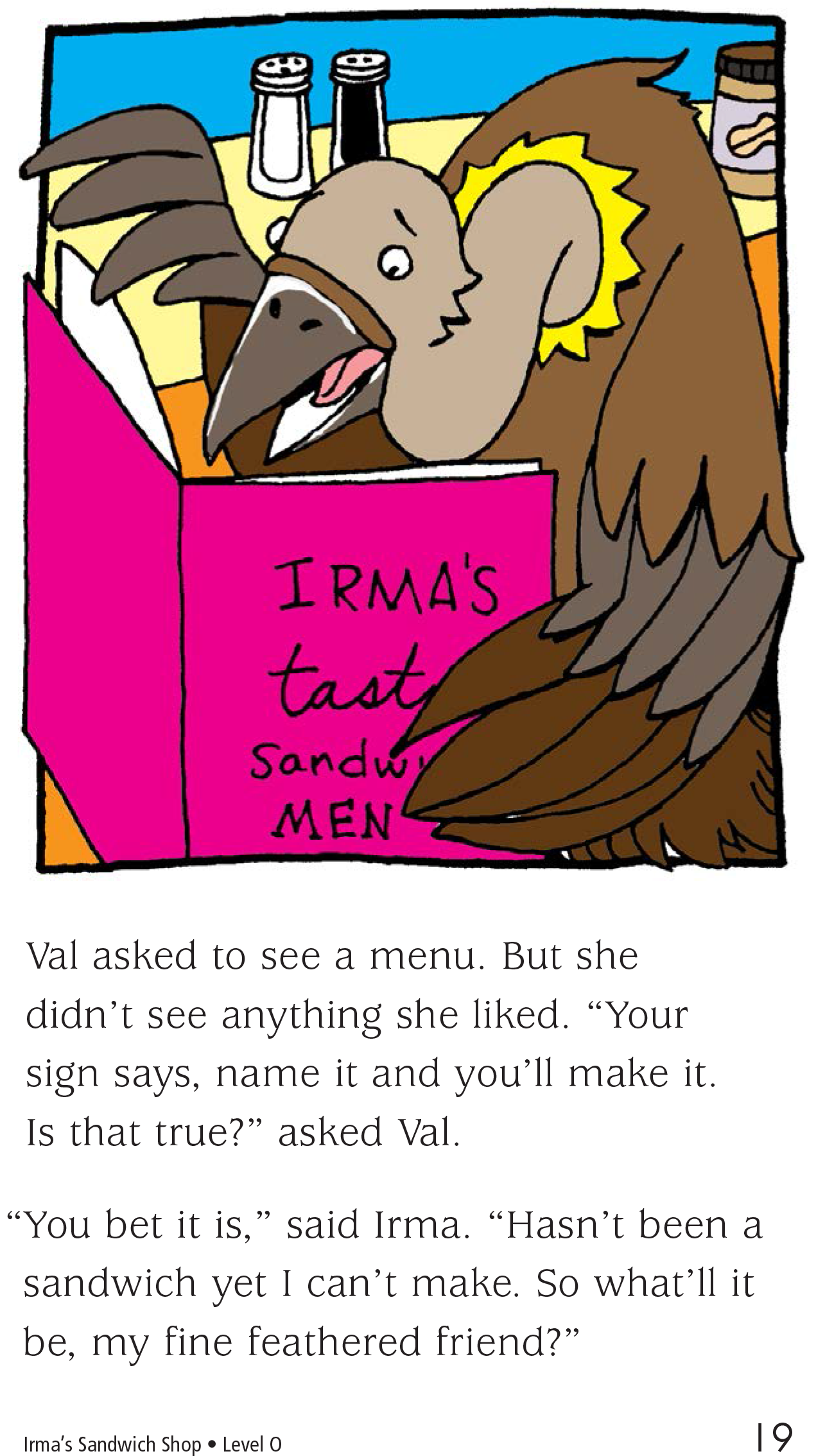 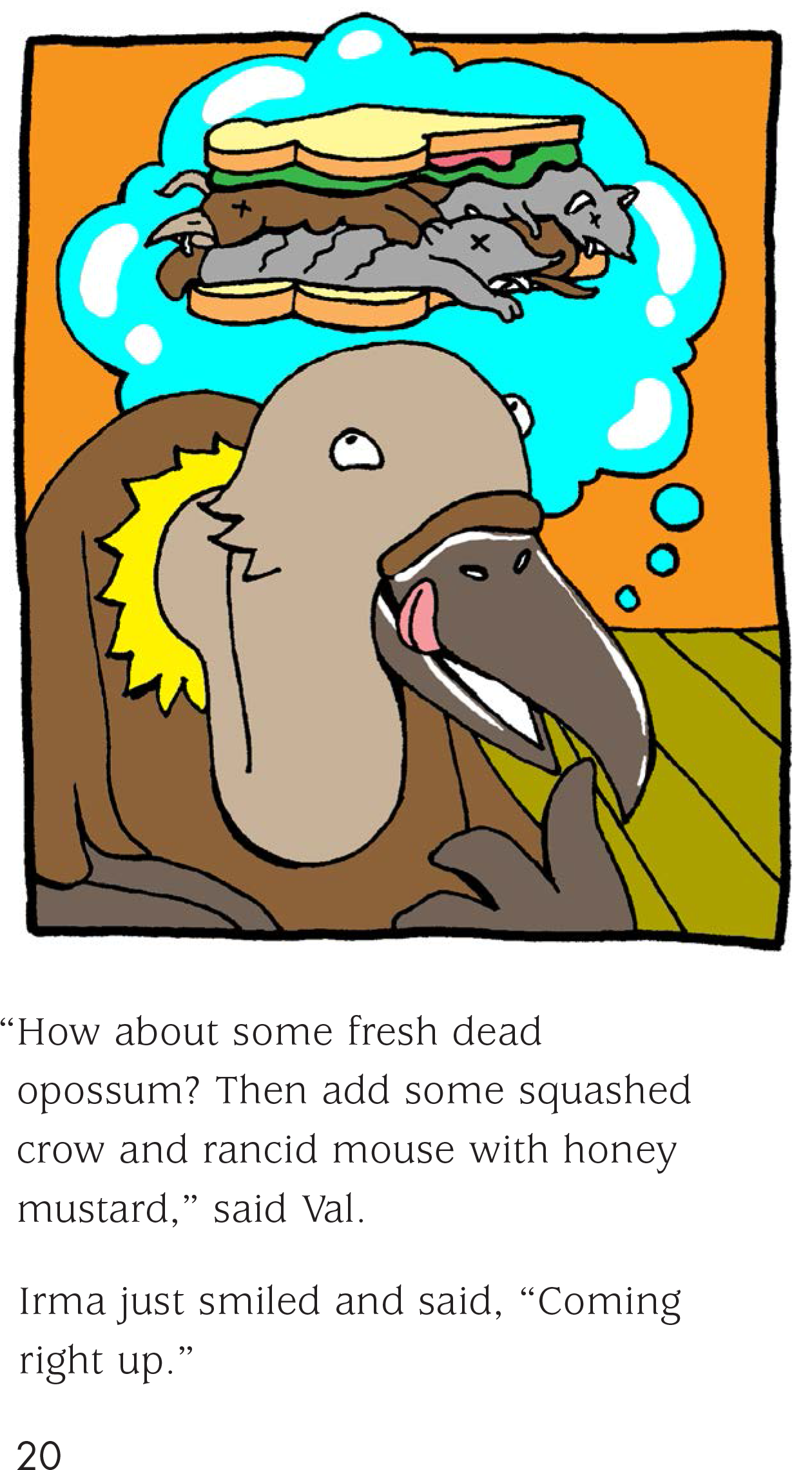 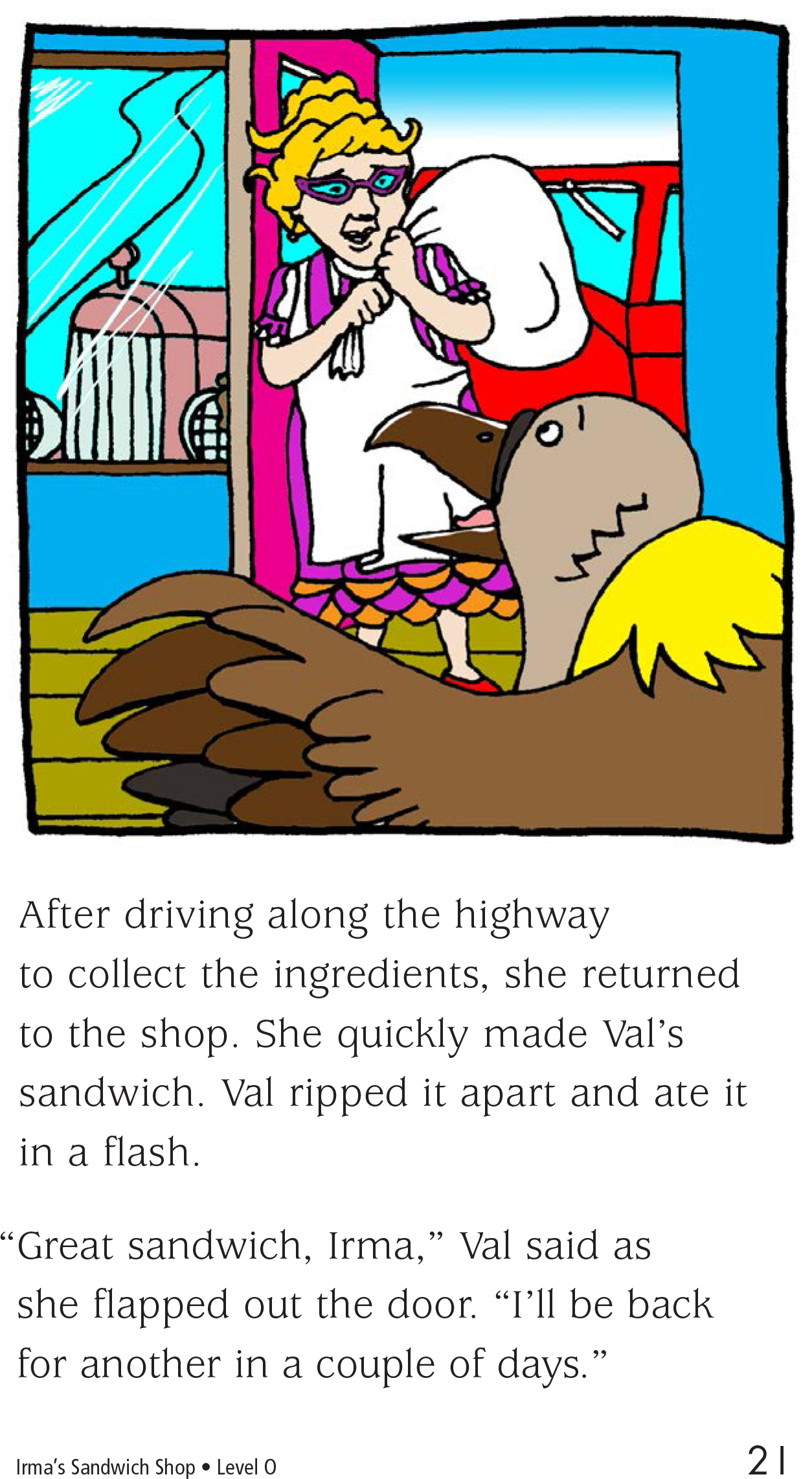 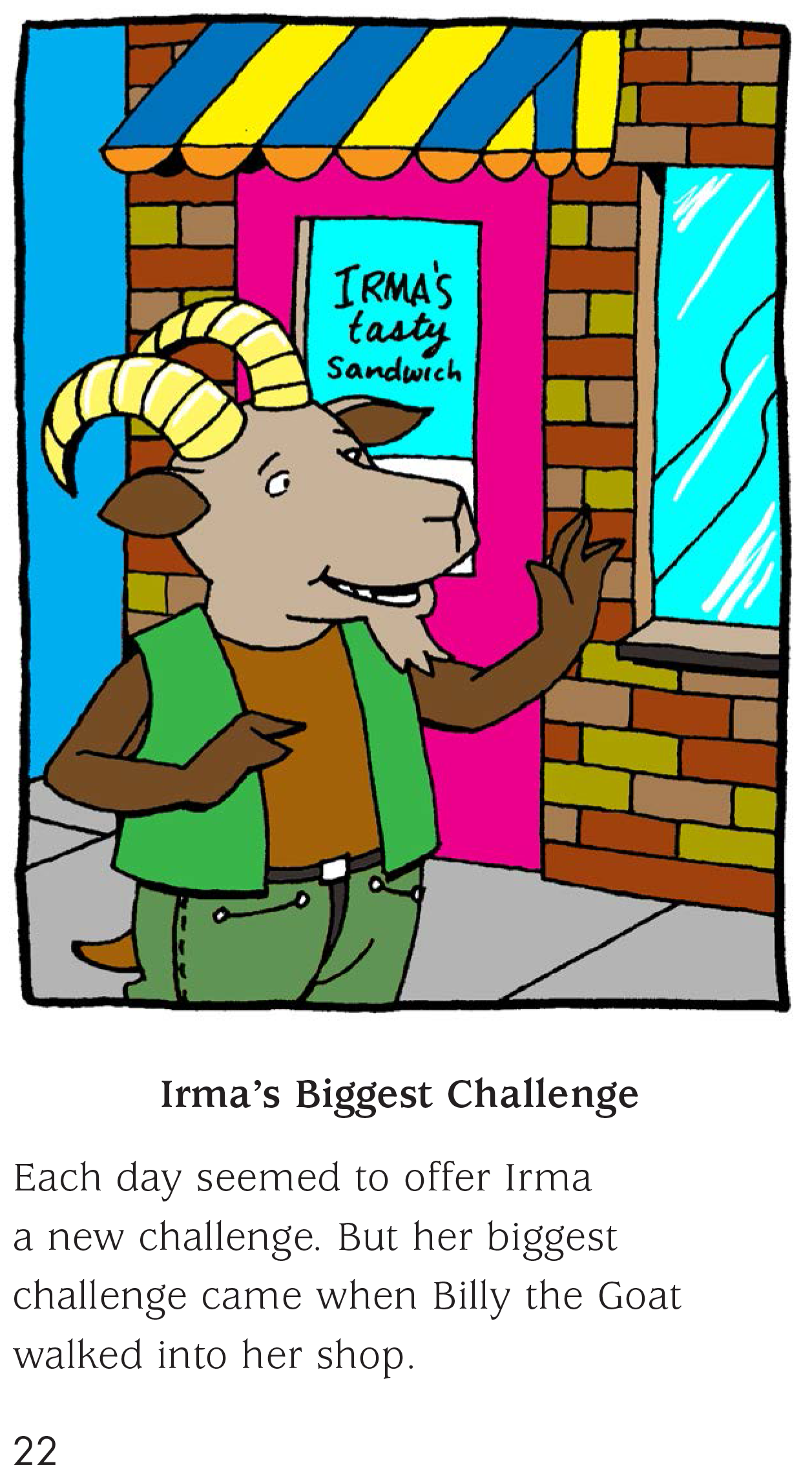 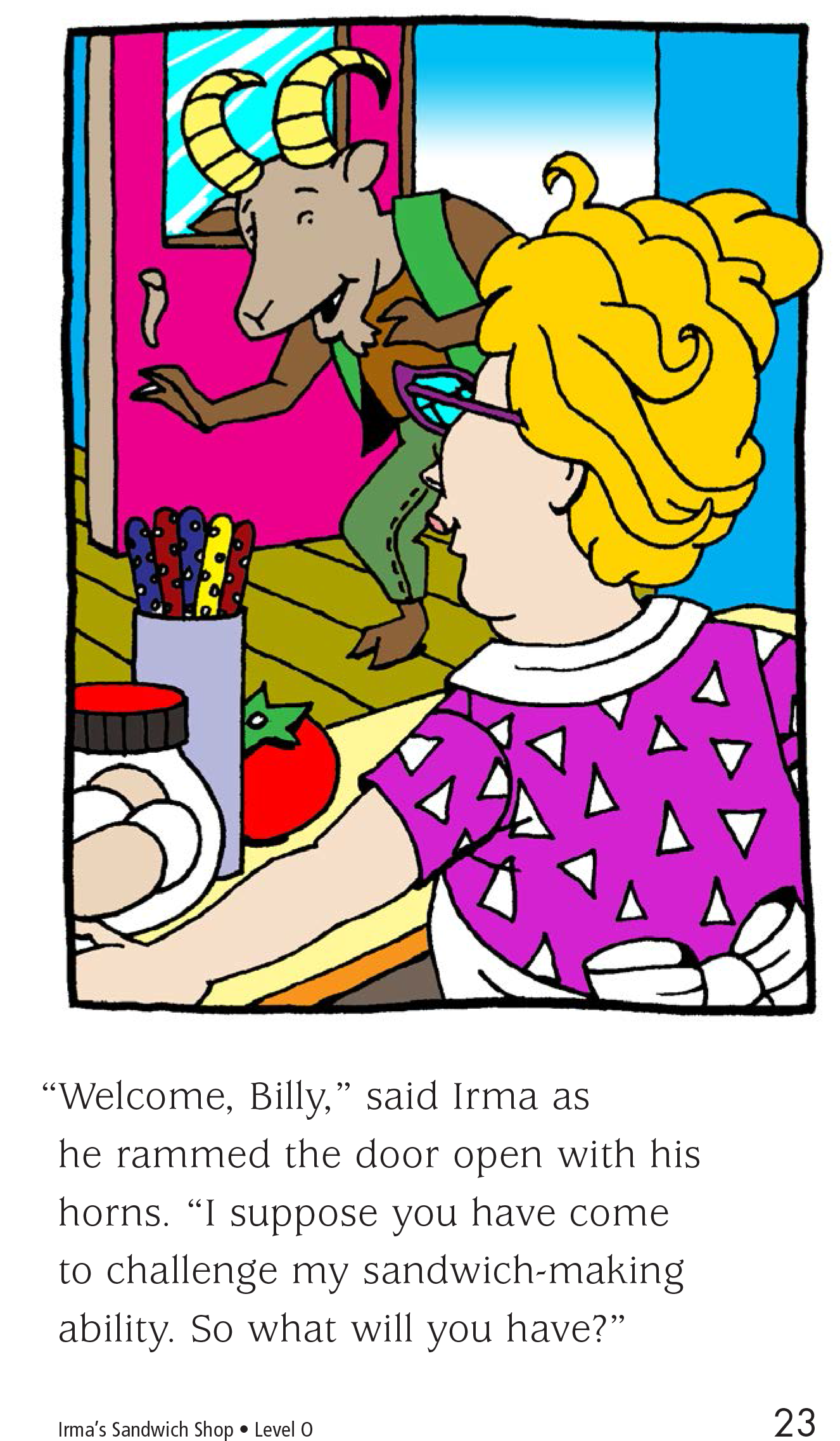 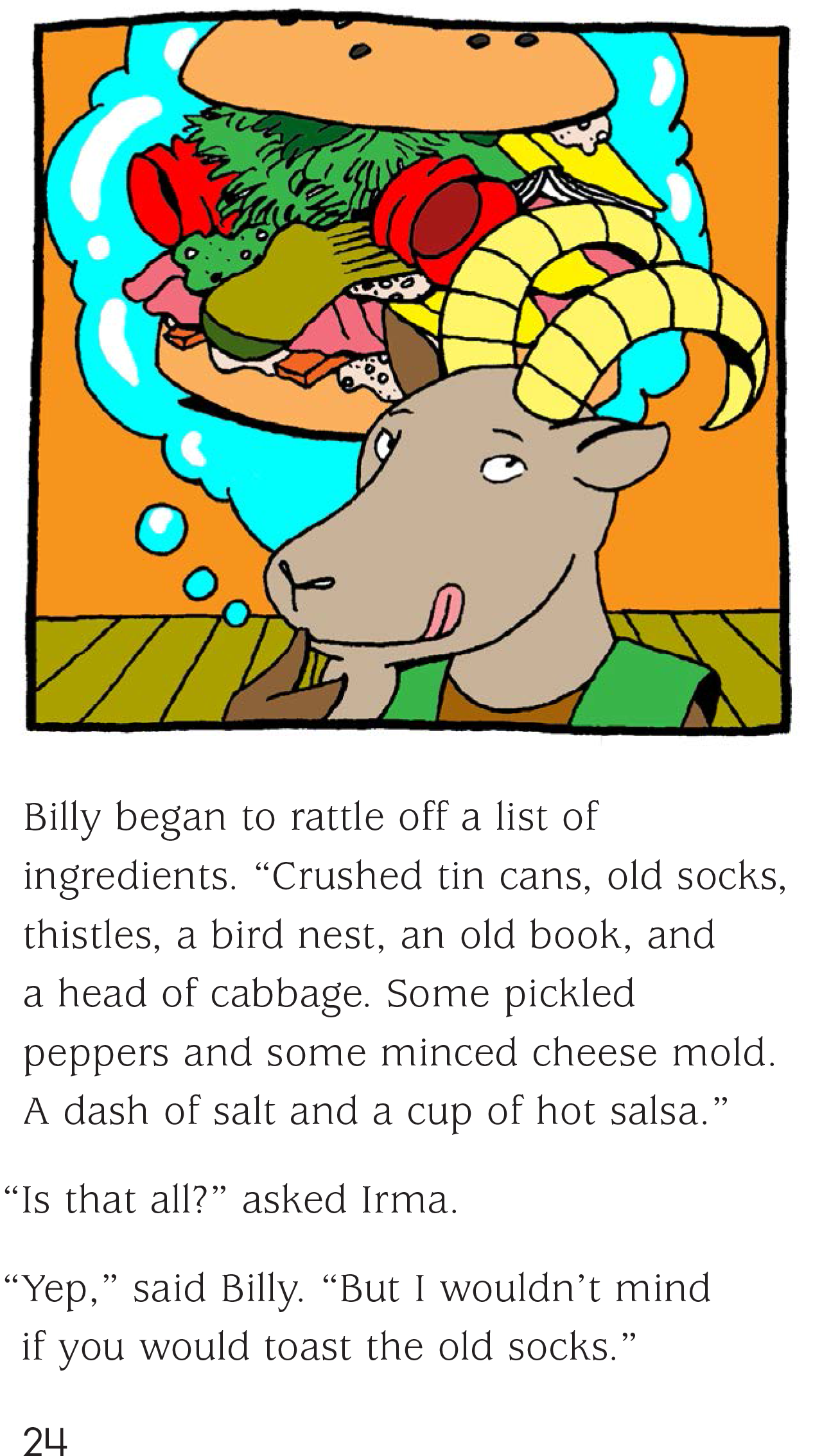 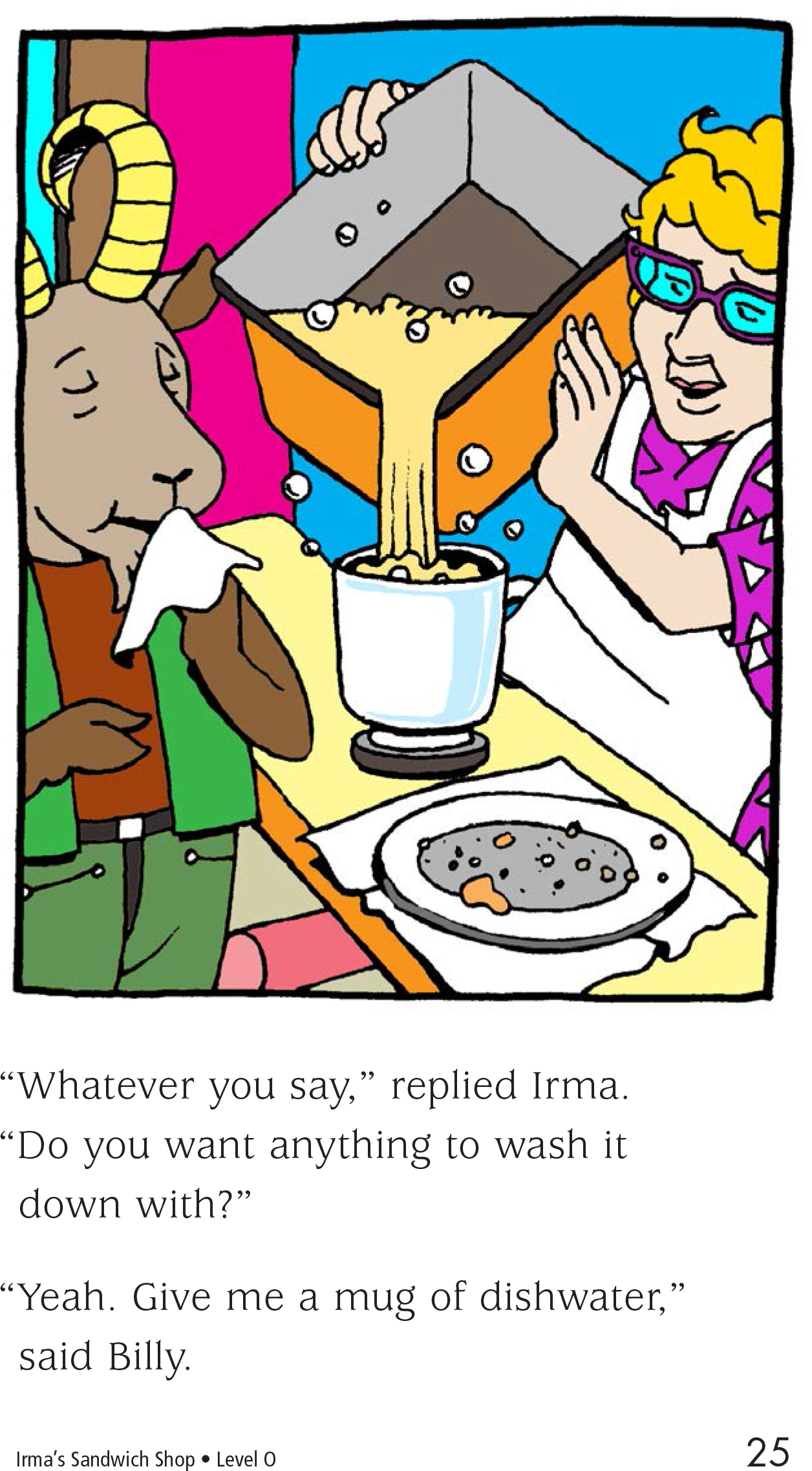 Ar words
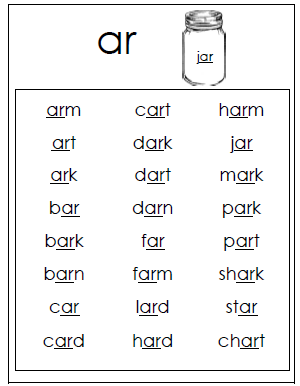 Practice reading the ar words
St words
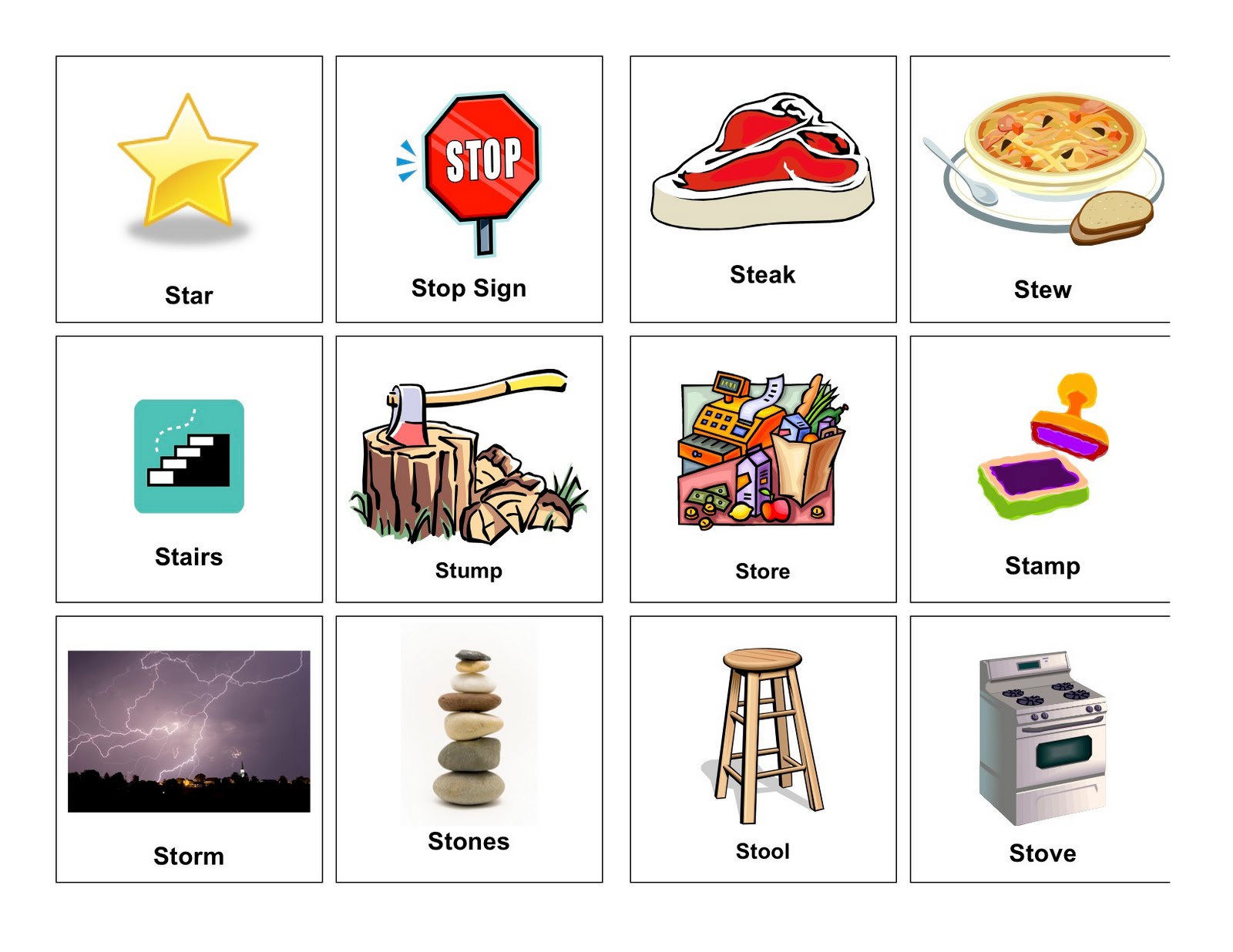 St words
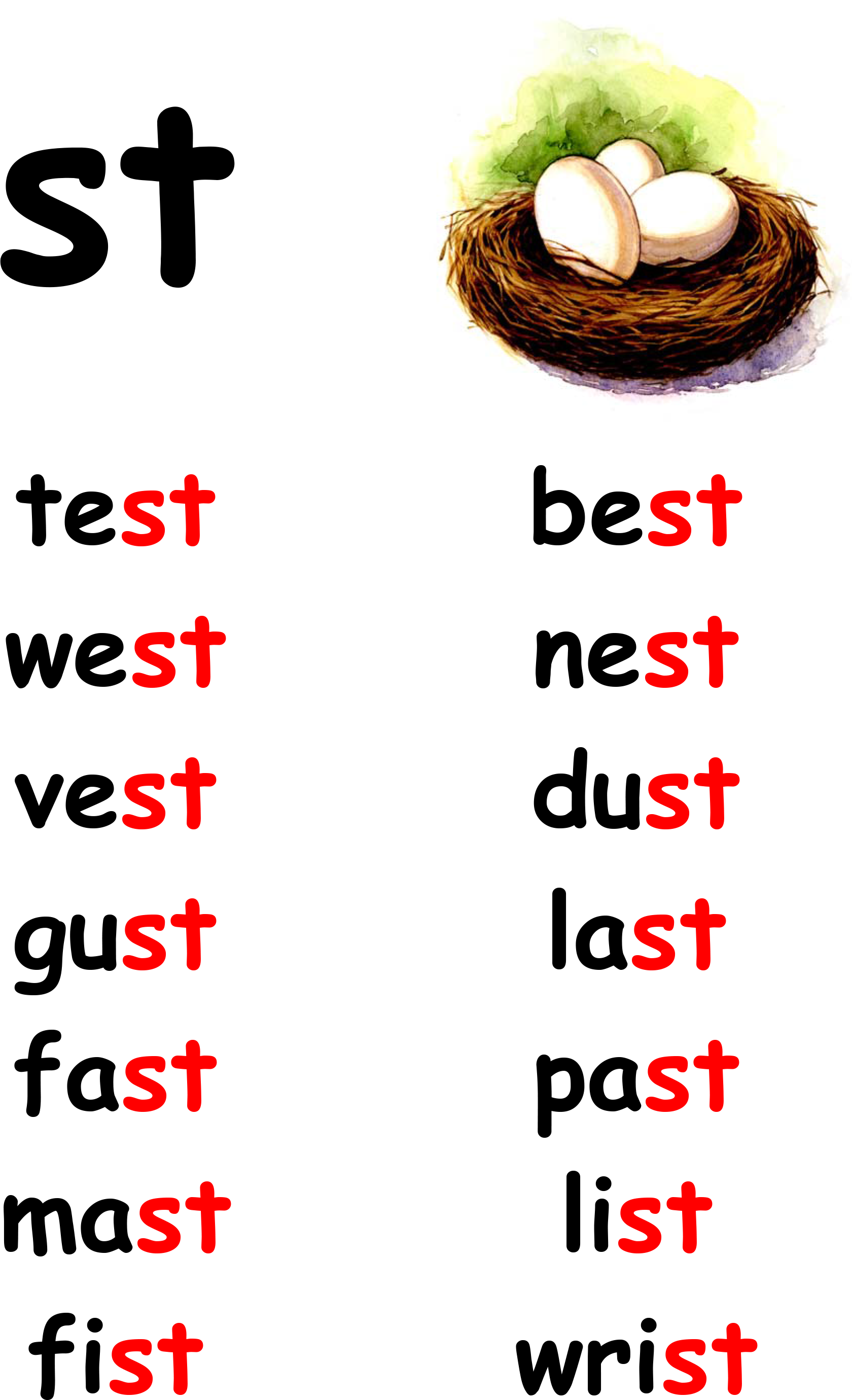 Look up the definition of the following words
Ur activity
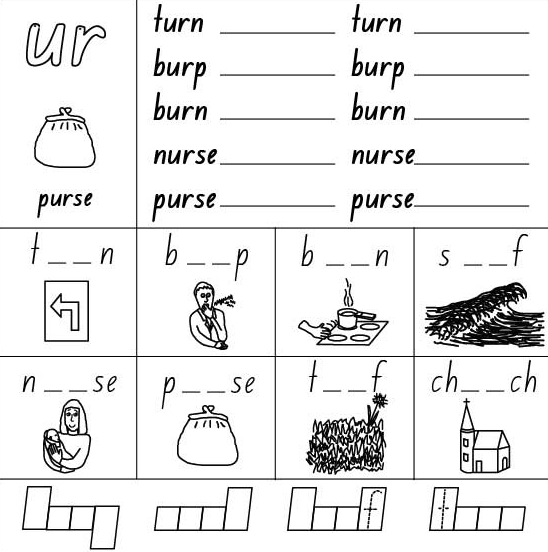 Define the 1st section and fill in the blanksfor the 2nd and 3rd section
Sn words
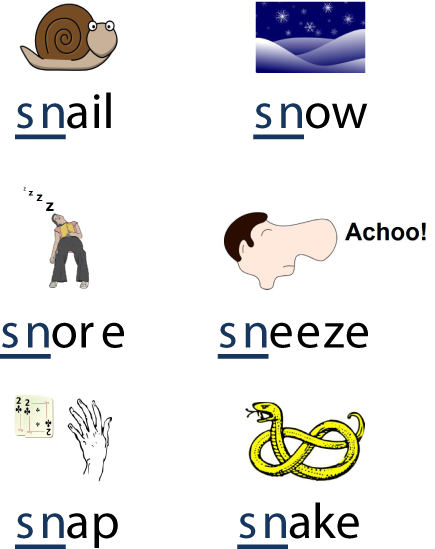 Practice reading the sn words
Let’s practice there was/were
Choose the correct option. Write it in the gaps.
1. Last Christmas --------------- many presents under the Christmas tree.
            a) there was             b) there were
2. --------------- a present for me, too!
            a) There was             b) There were
3. --------------- many flowers in the garden last Spring.
            a) There was             b) There were
4. --------------- a carpet under the table in the dining room.
            a) There was             b) There were
Let’s practice there was/were
There was / There were a great match on TV last night.
There was / There were many pictures in my bedroom.
3.   There was / There were a beautiful baby in the    park.
4. Mum, there was / there were a bee in my room    just now!
5. There was/there were two birds on my window   this morning.
6. There was /There were a big show on TV last night
Pronouns
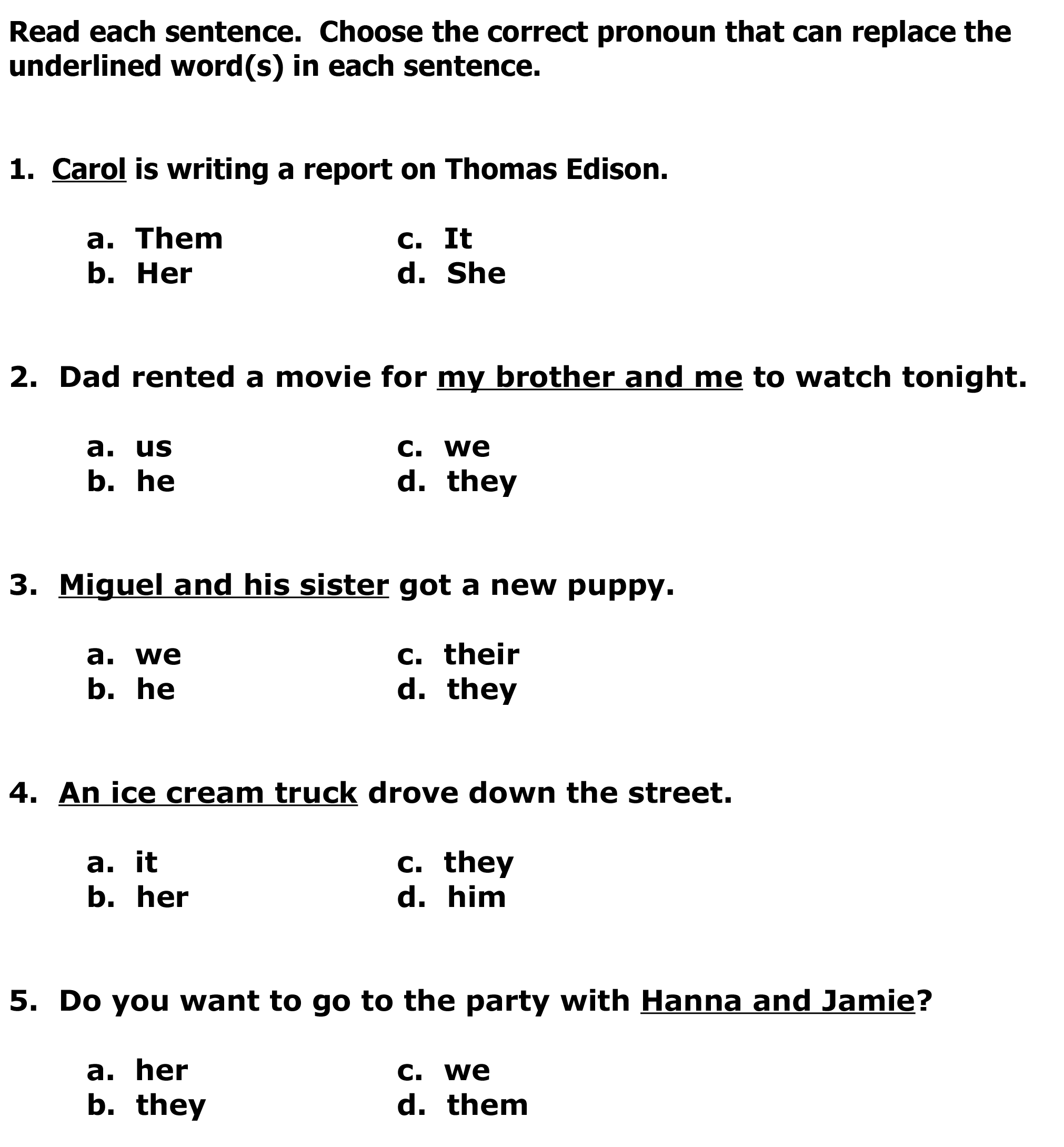 Answers
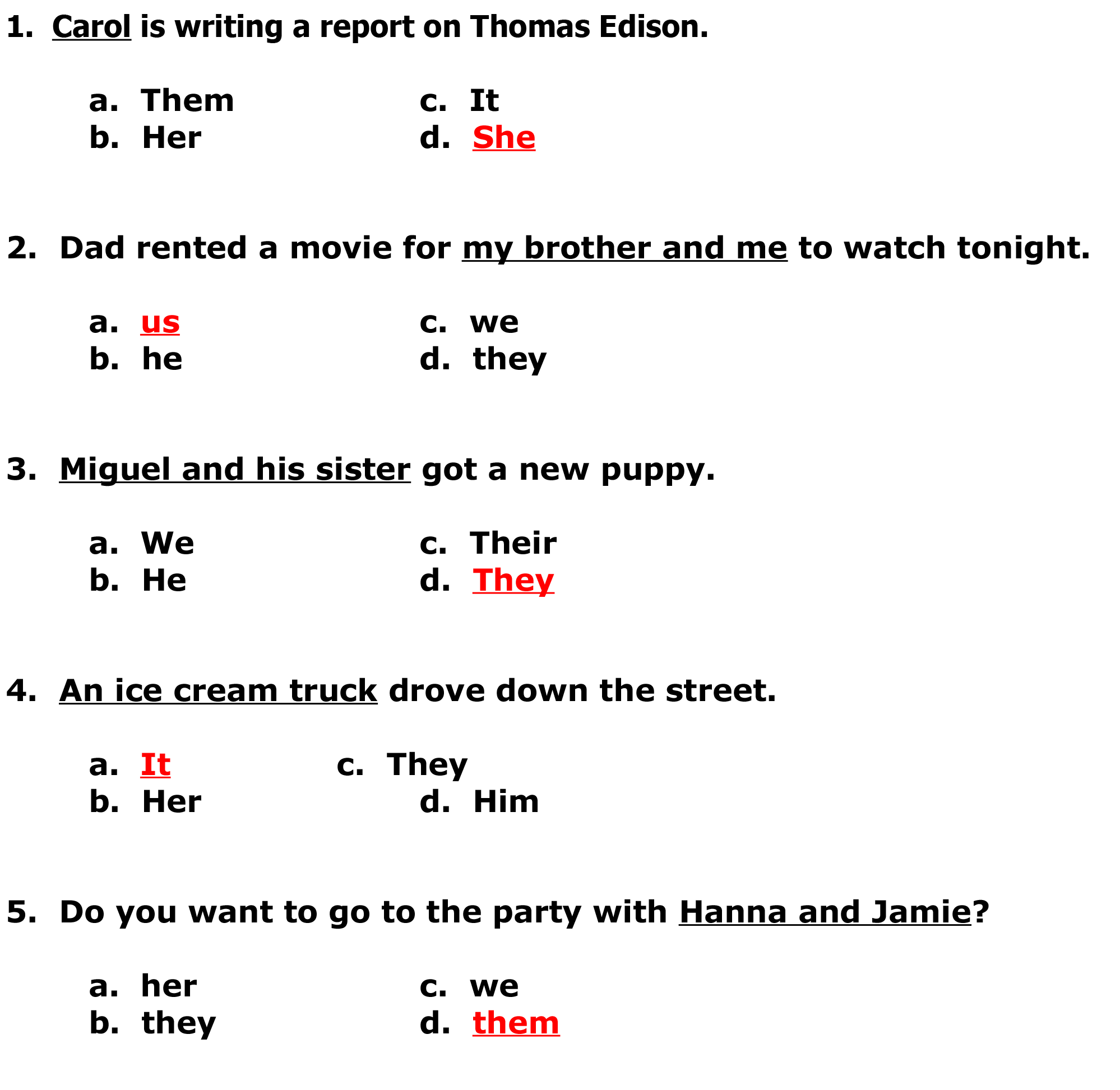 More and most
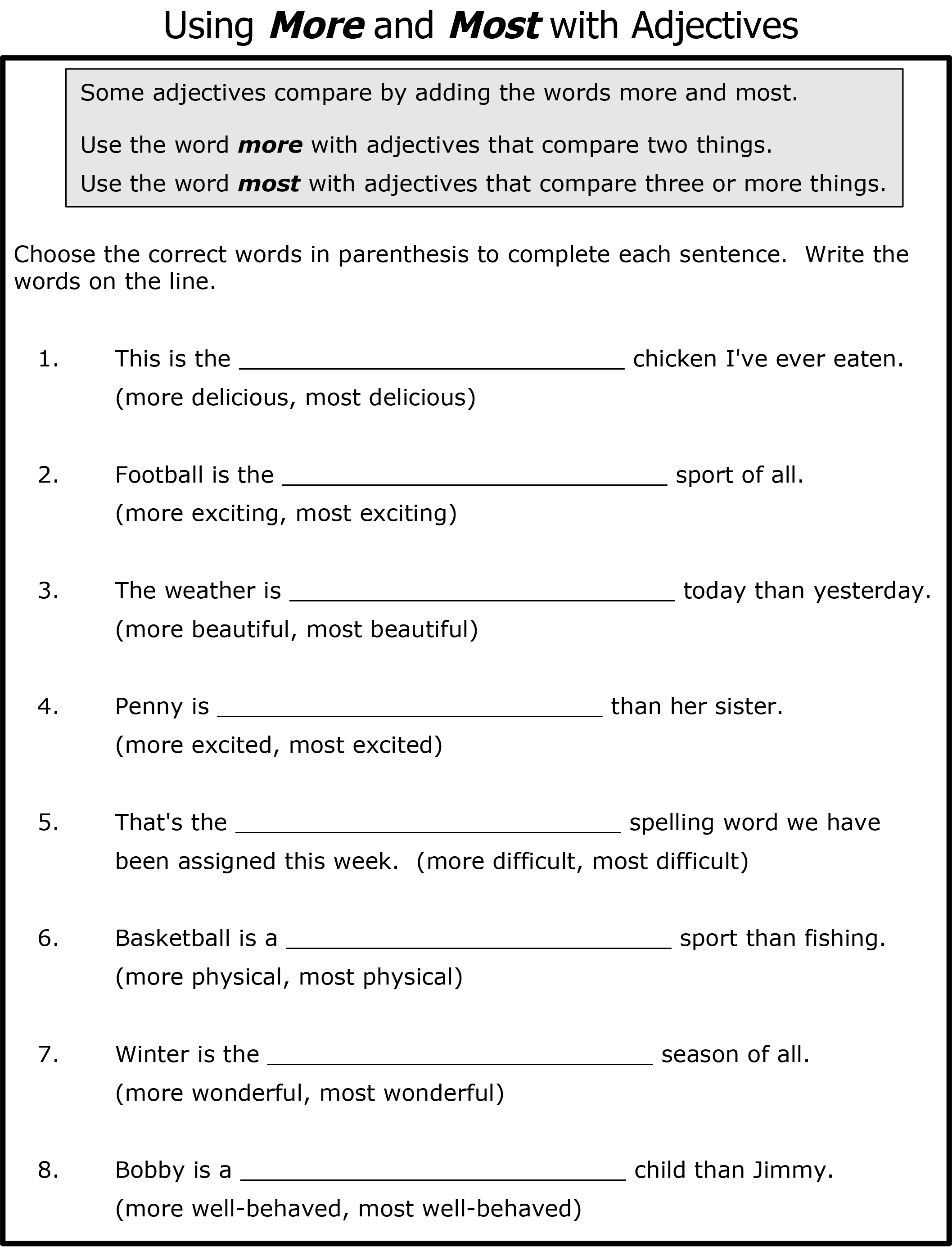 Answers
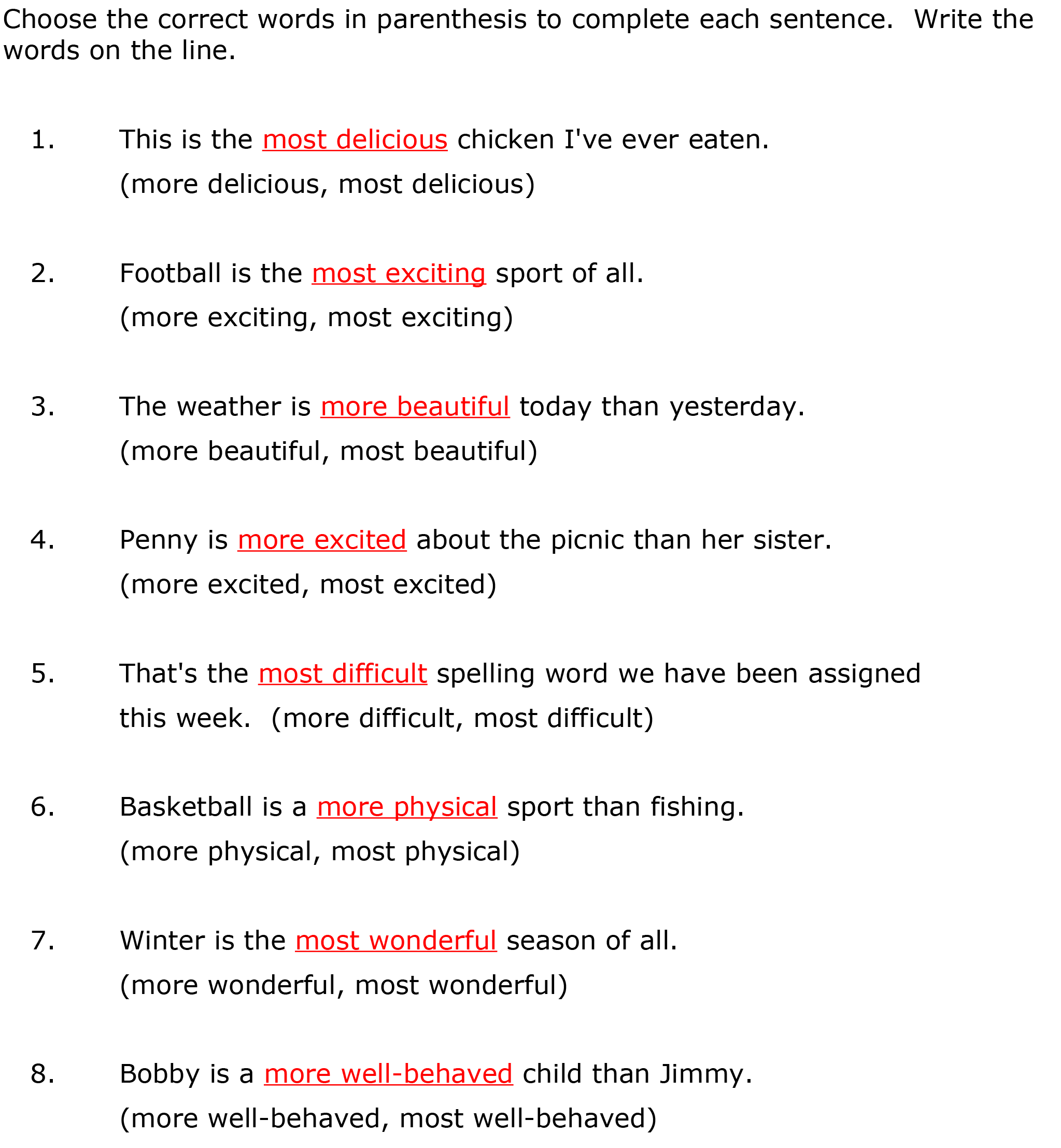 What did we learn?
New ‘sn’, ‘ur’ ‘ar’ and ‘st’ words 
Practiced pronouns
Practiced “there was/were” and “more/most”
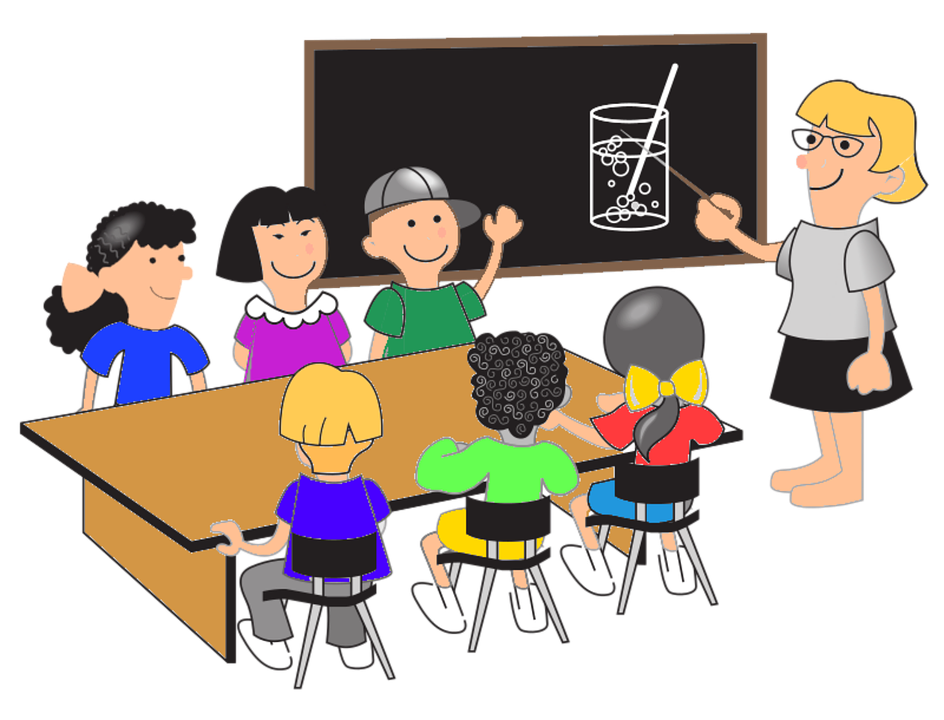 [Speaker Notes: Time to play your recording]